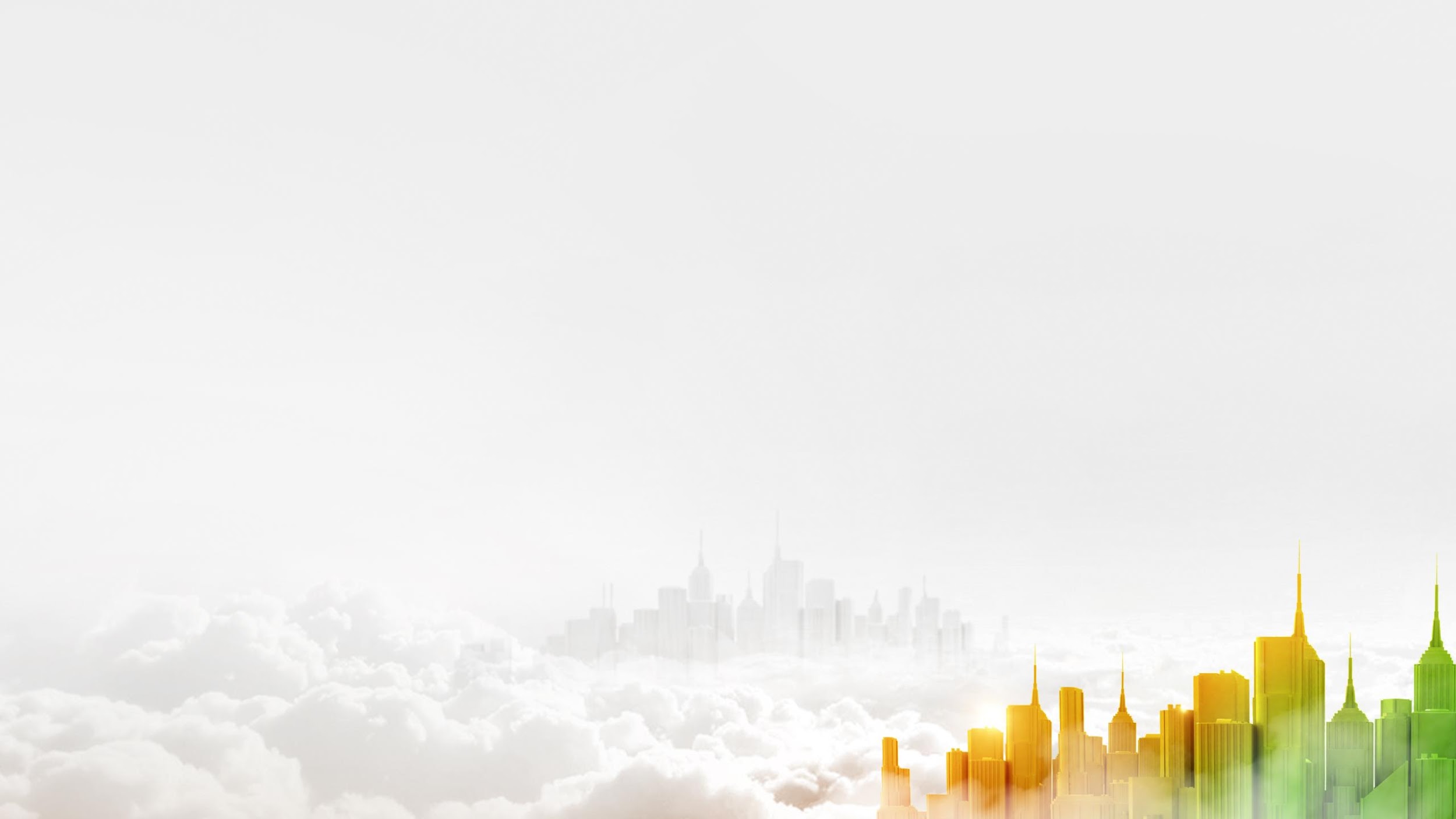 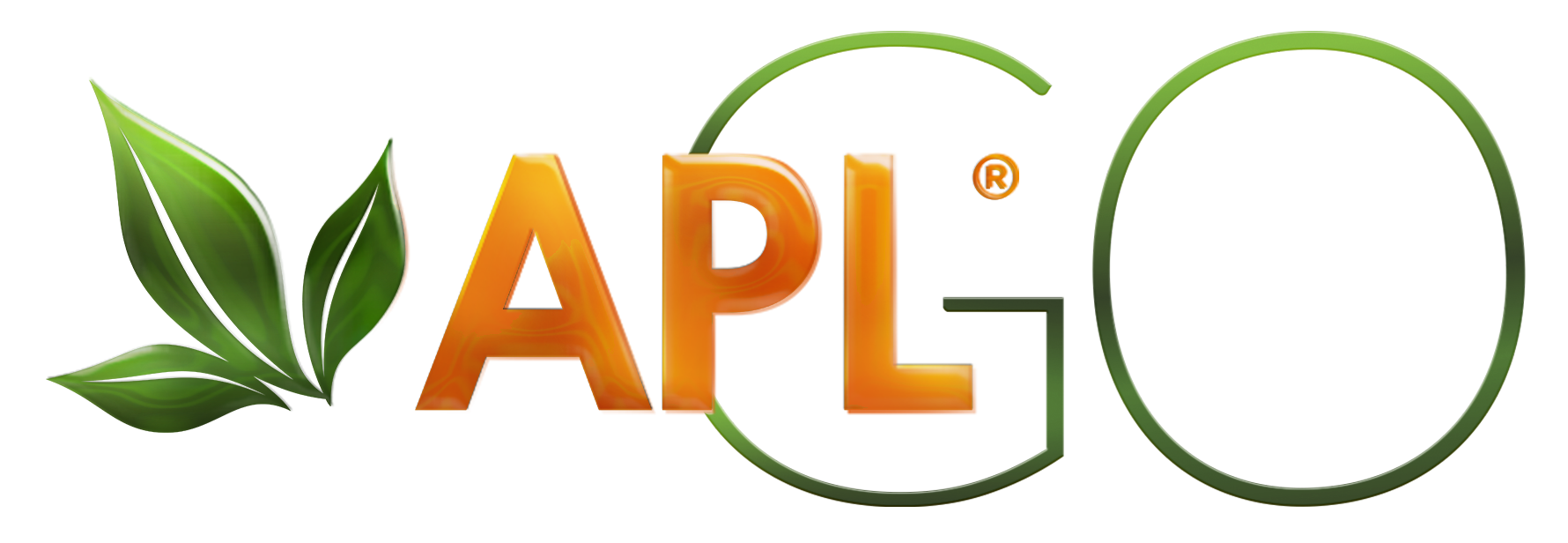 ¿Cómo validar la información de tu red?
Parte 2
Servicio al asociado LATAM
A P L G O . C O M
# A P L G O
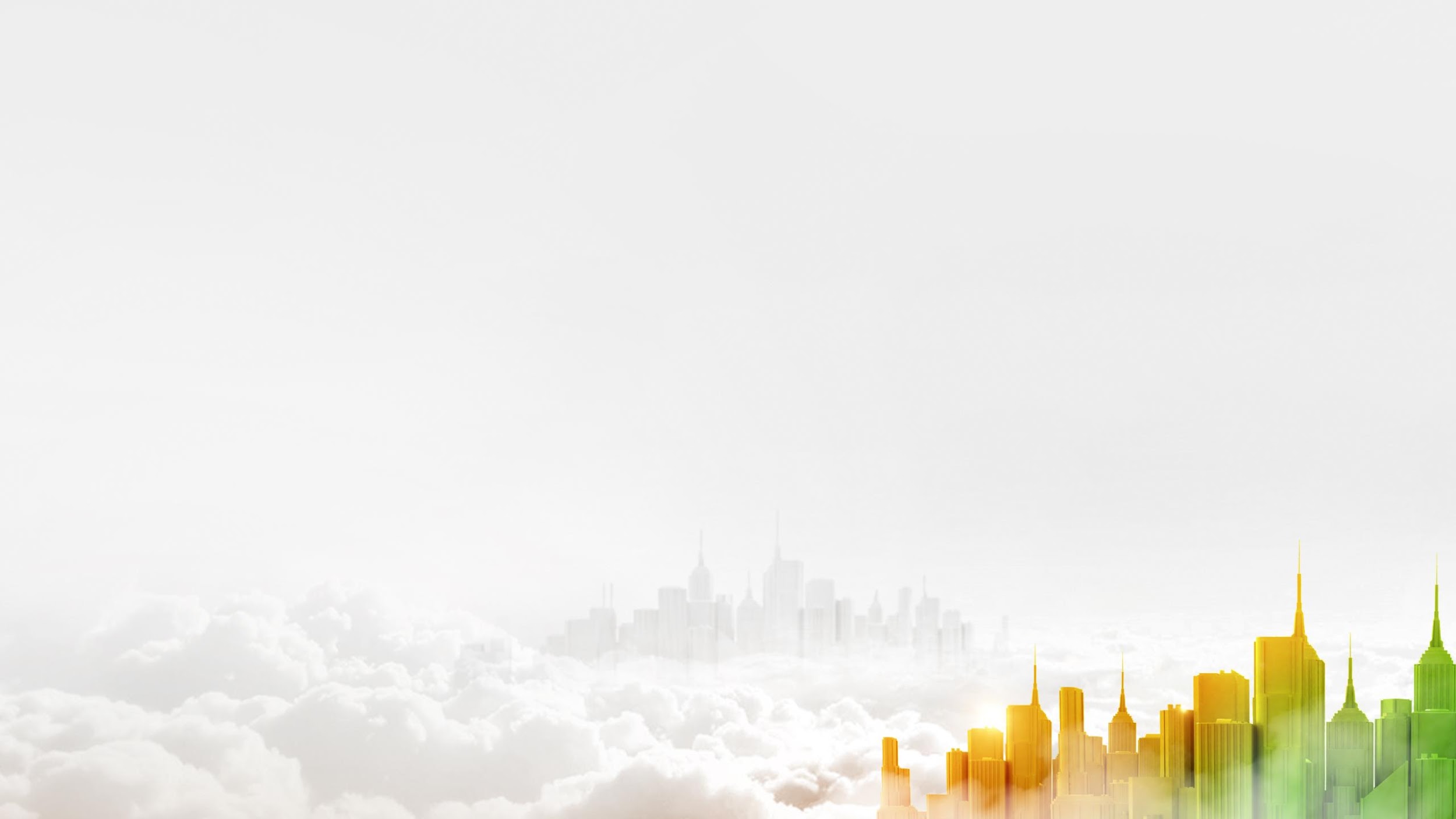 INGRESA A LA OFICINA VIRTUAL (BACKOFFICE)
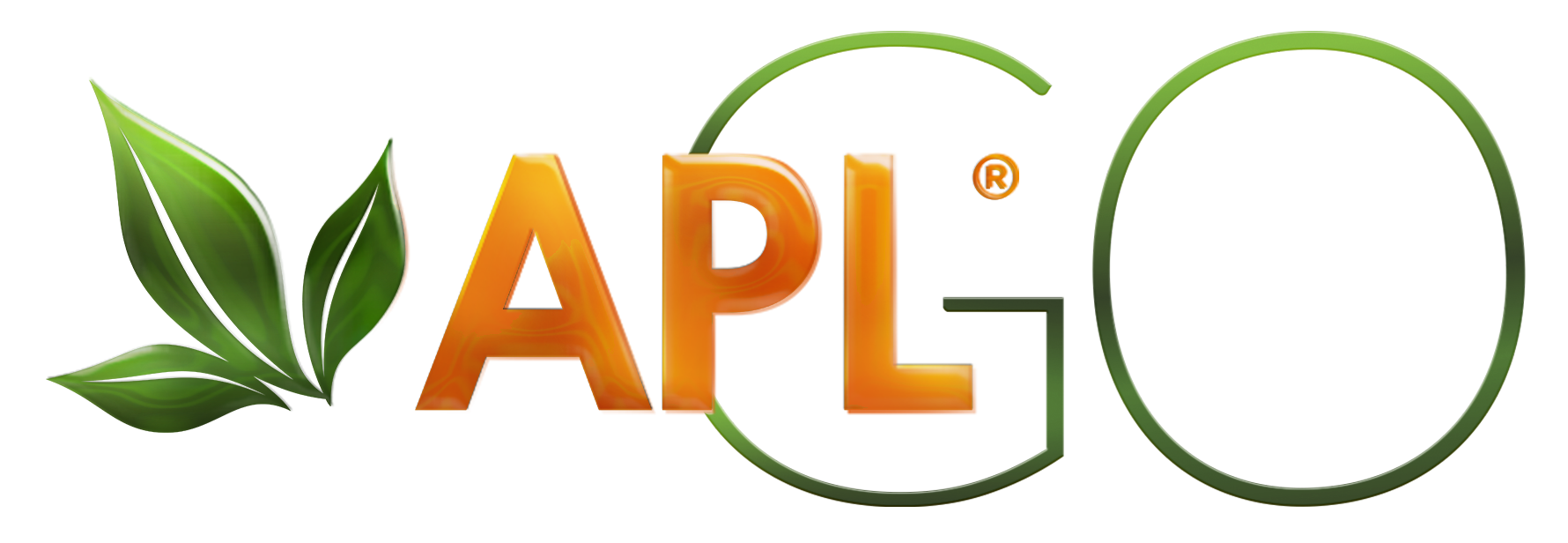 https://es.aplgo.com/es/
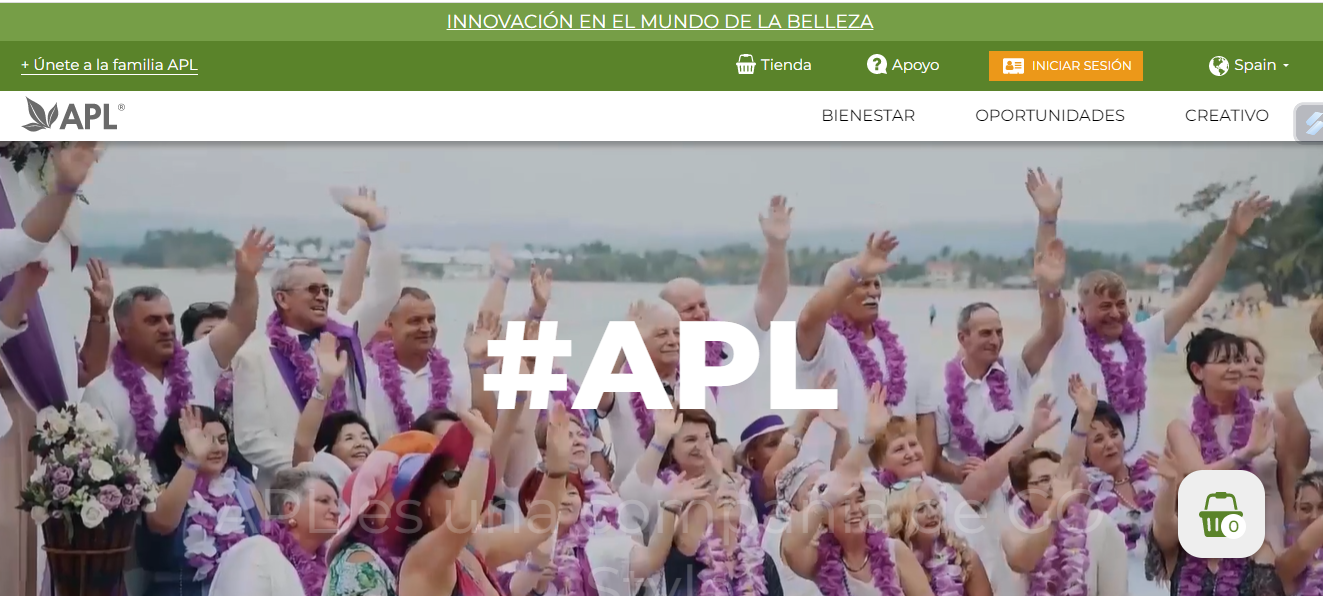 A P L G O . C O M
# A P L G O
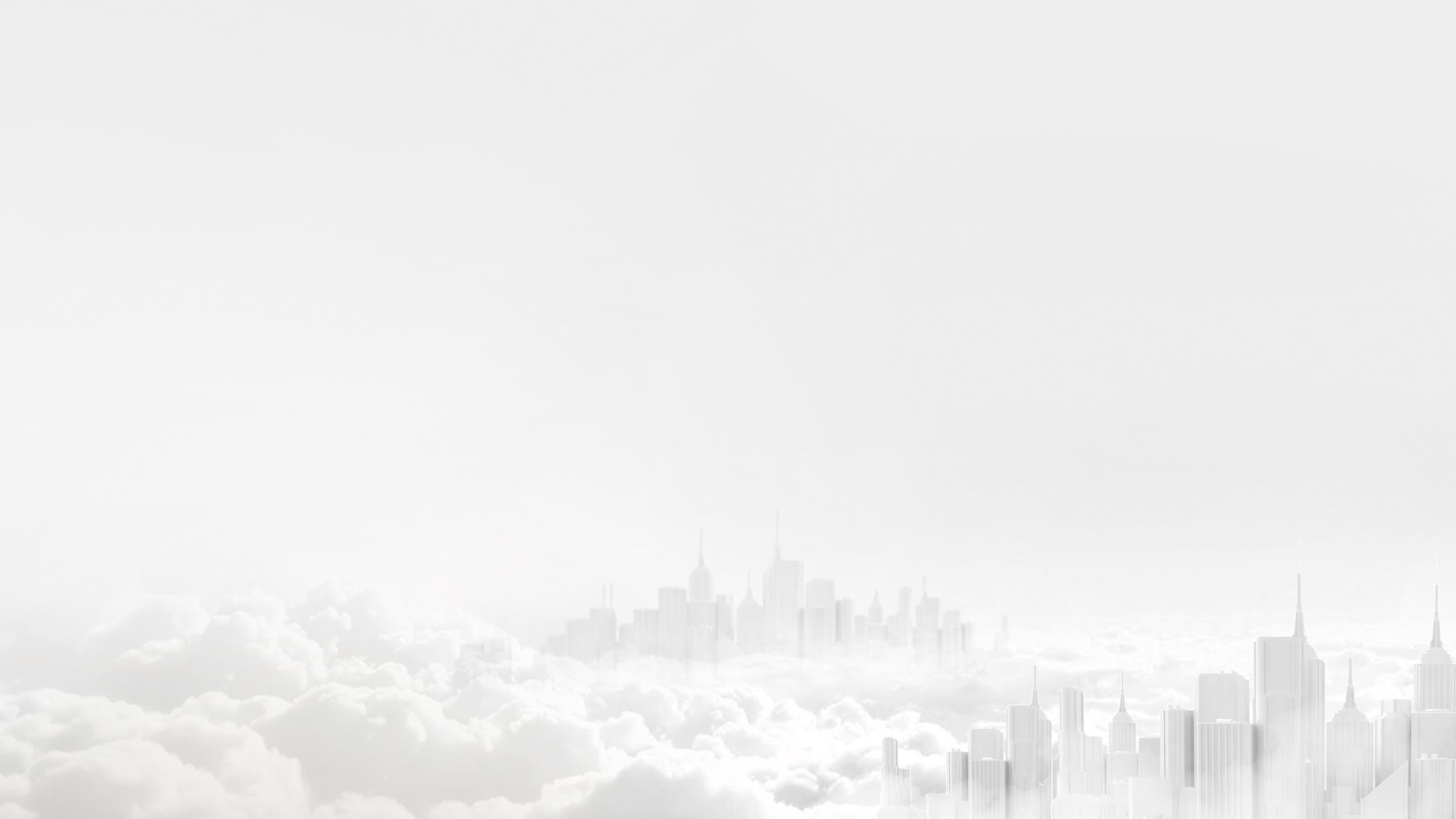 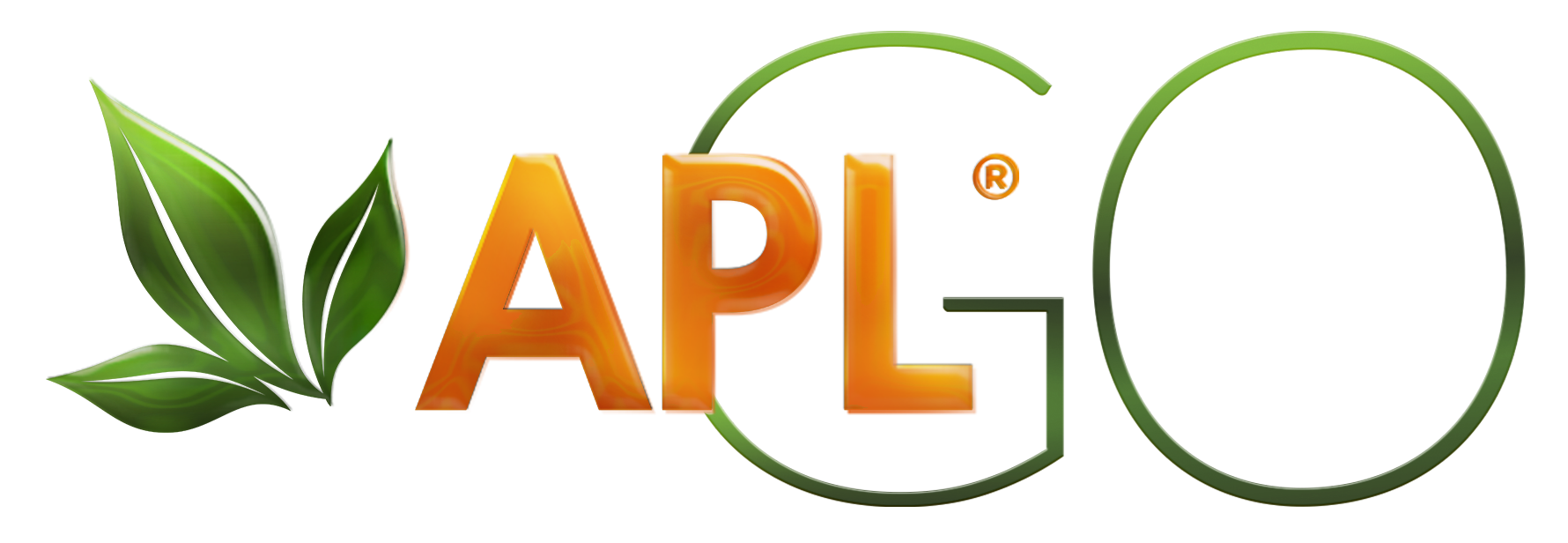 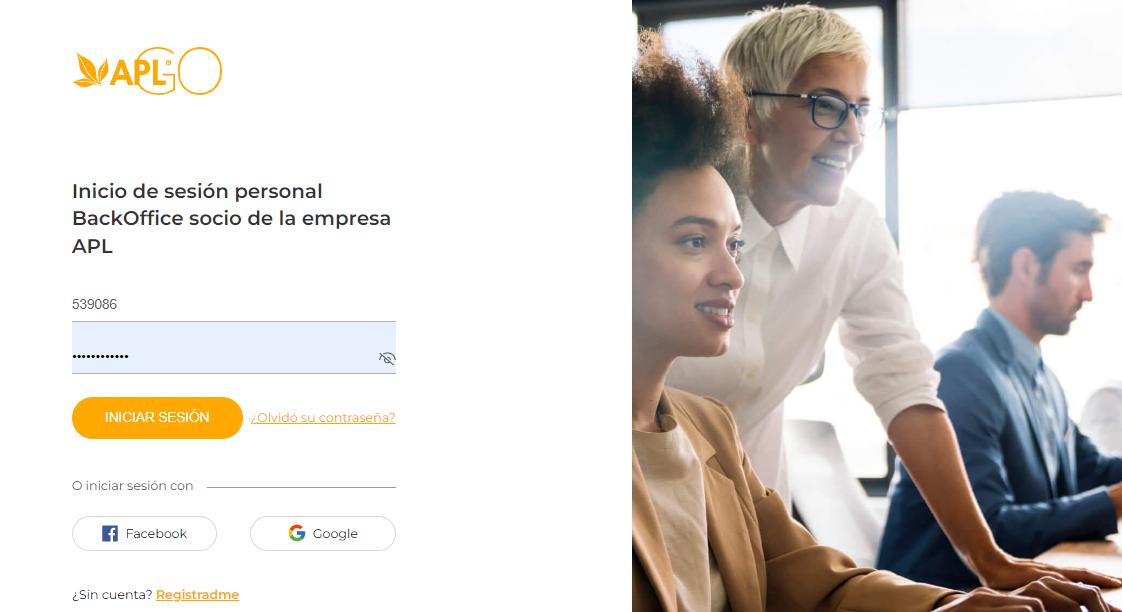 INGRESA CON TU USUARIO Y CONTRASEÑA E INICIA SESIÓN
A P L G O . C O M
# A P L G O
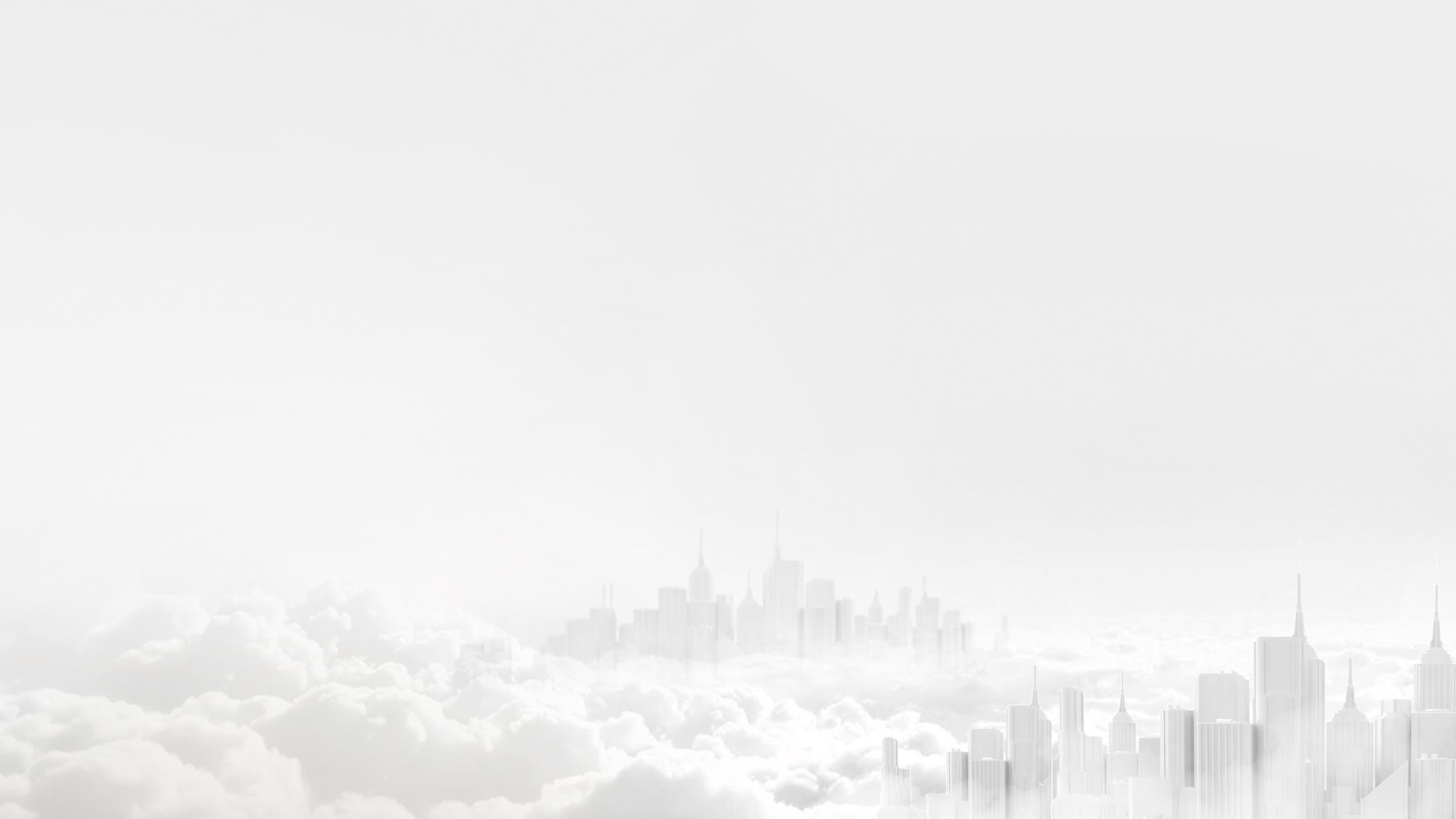 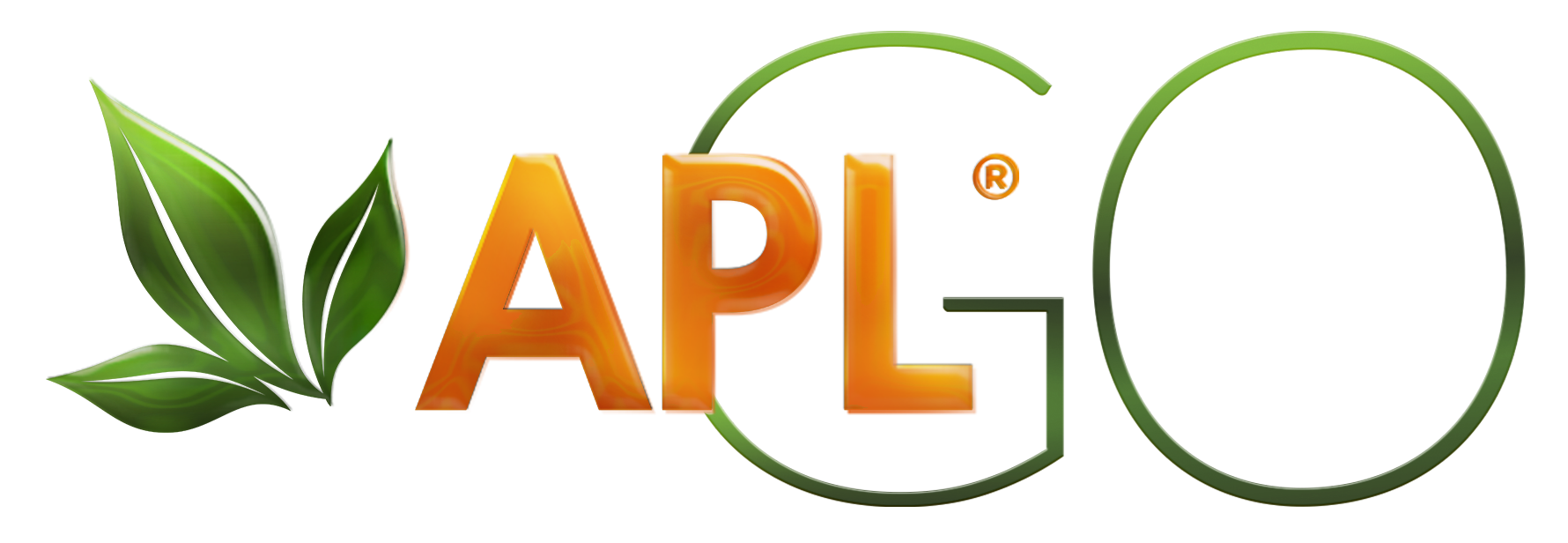 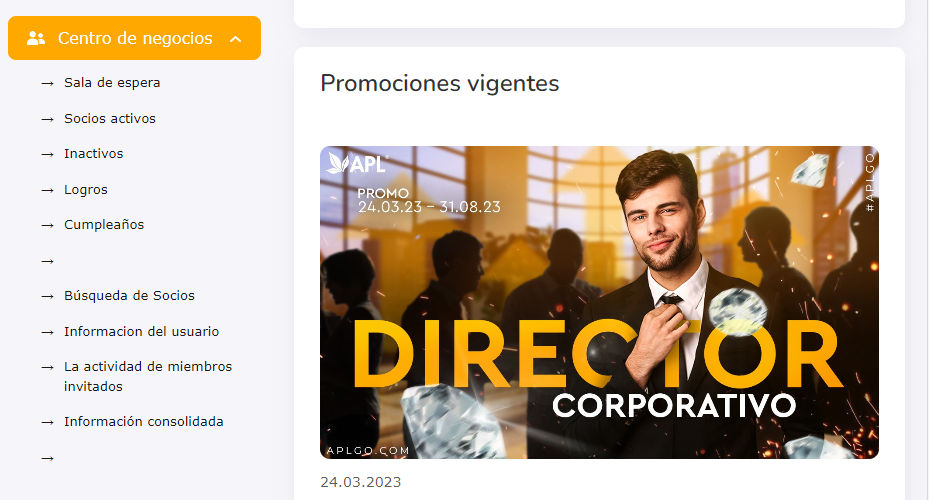 CLICK
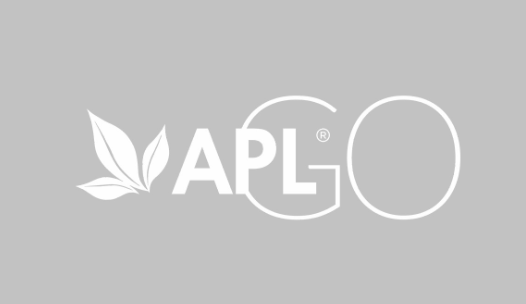 A P L G O . C O M
# A P L G O
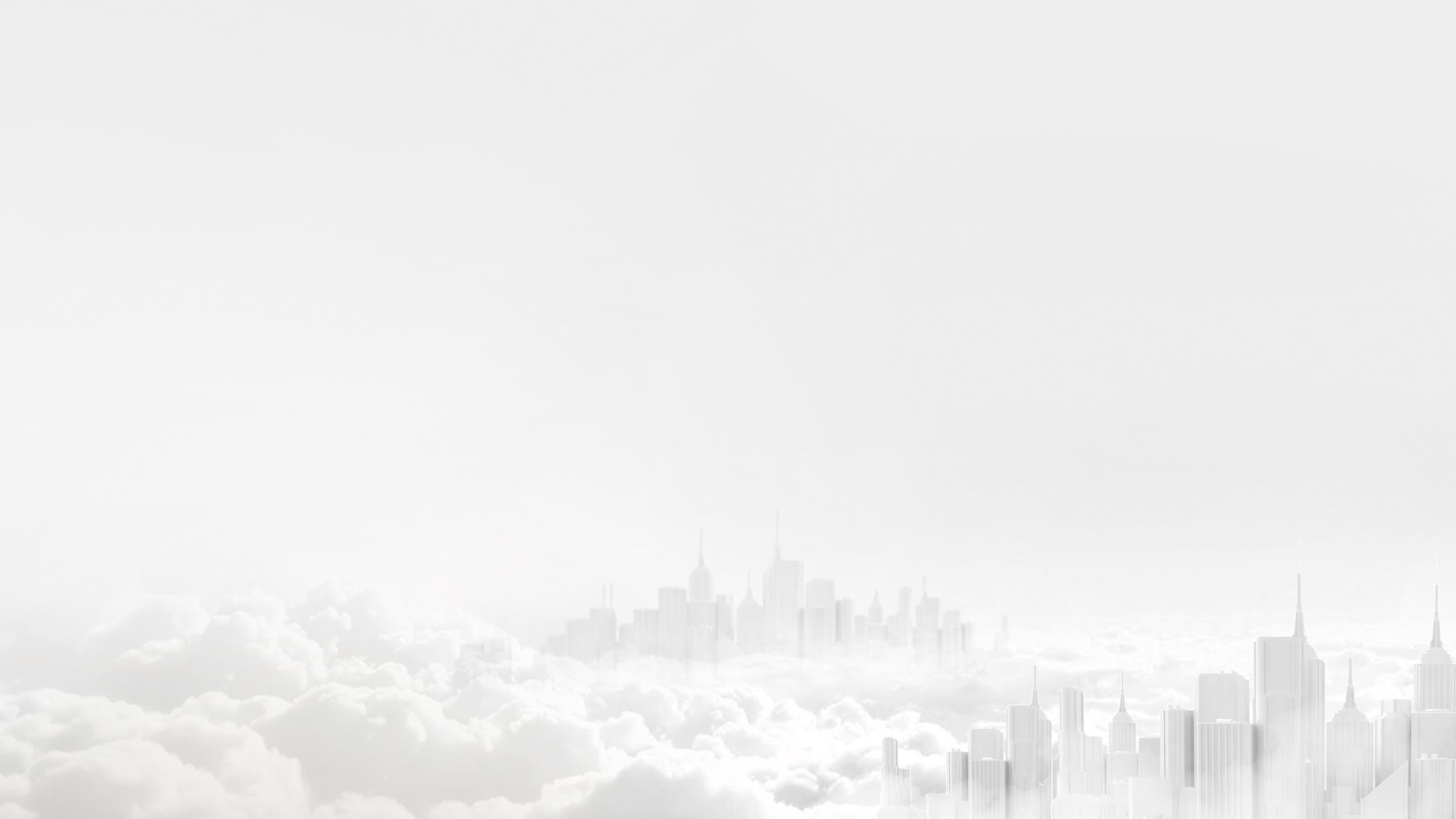 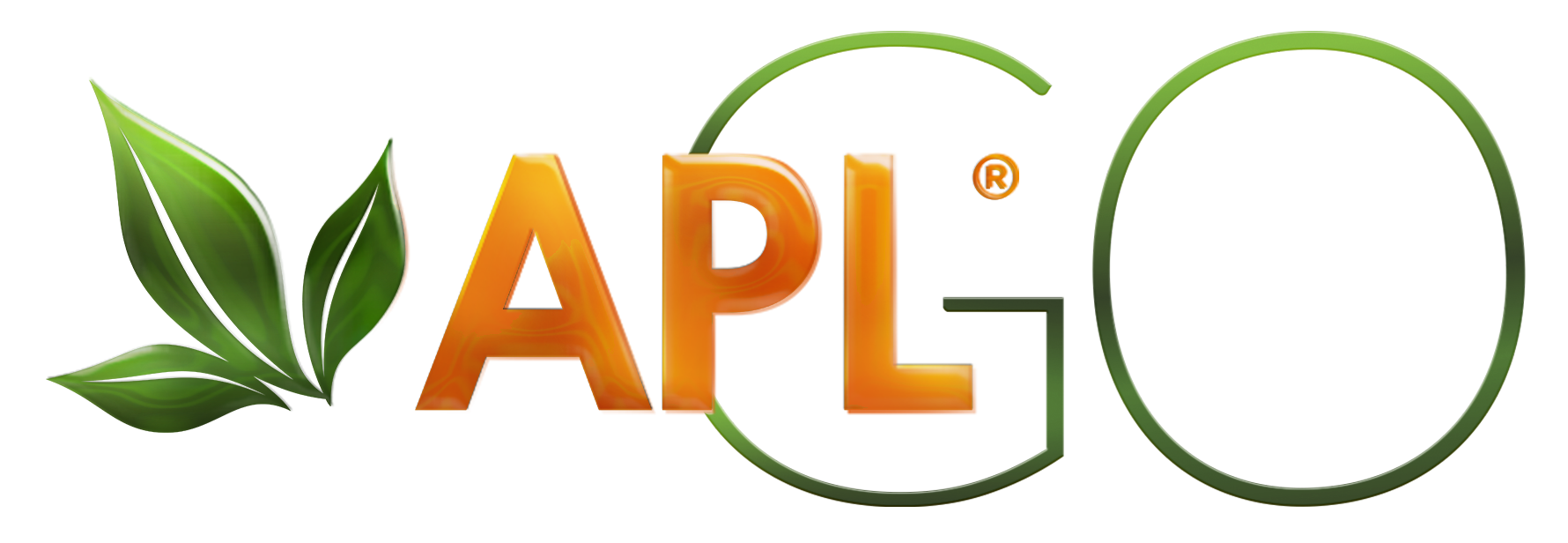 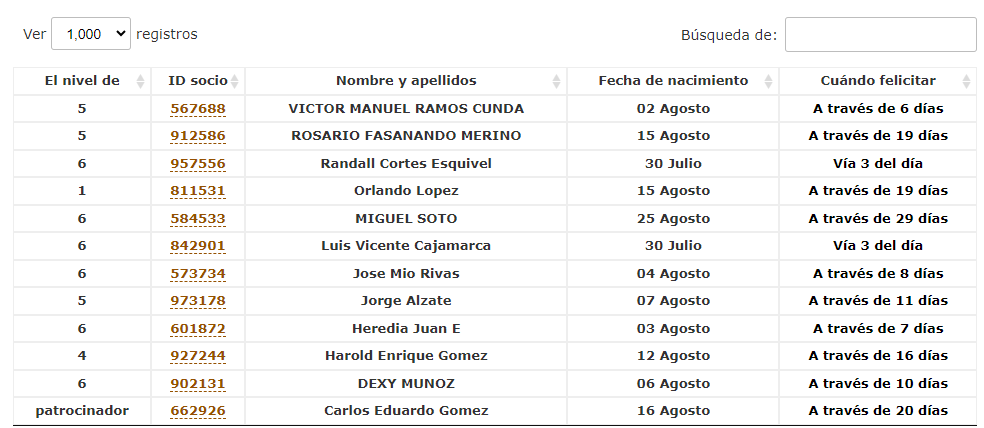 xxxxxxxxxxxx
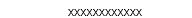 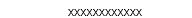 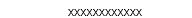 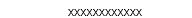 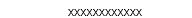 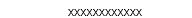 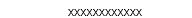 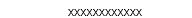 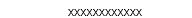 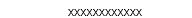 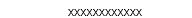 A P L G O . C O M
# A P L G O
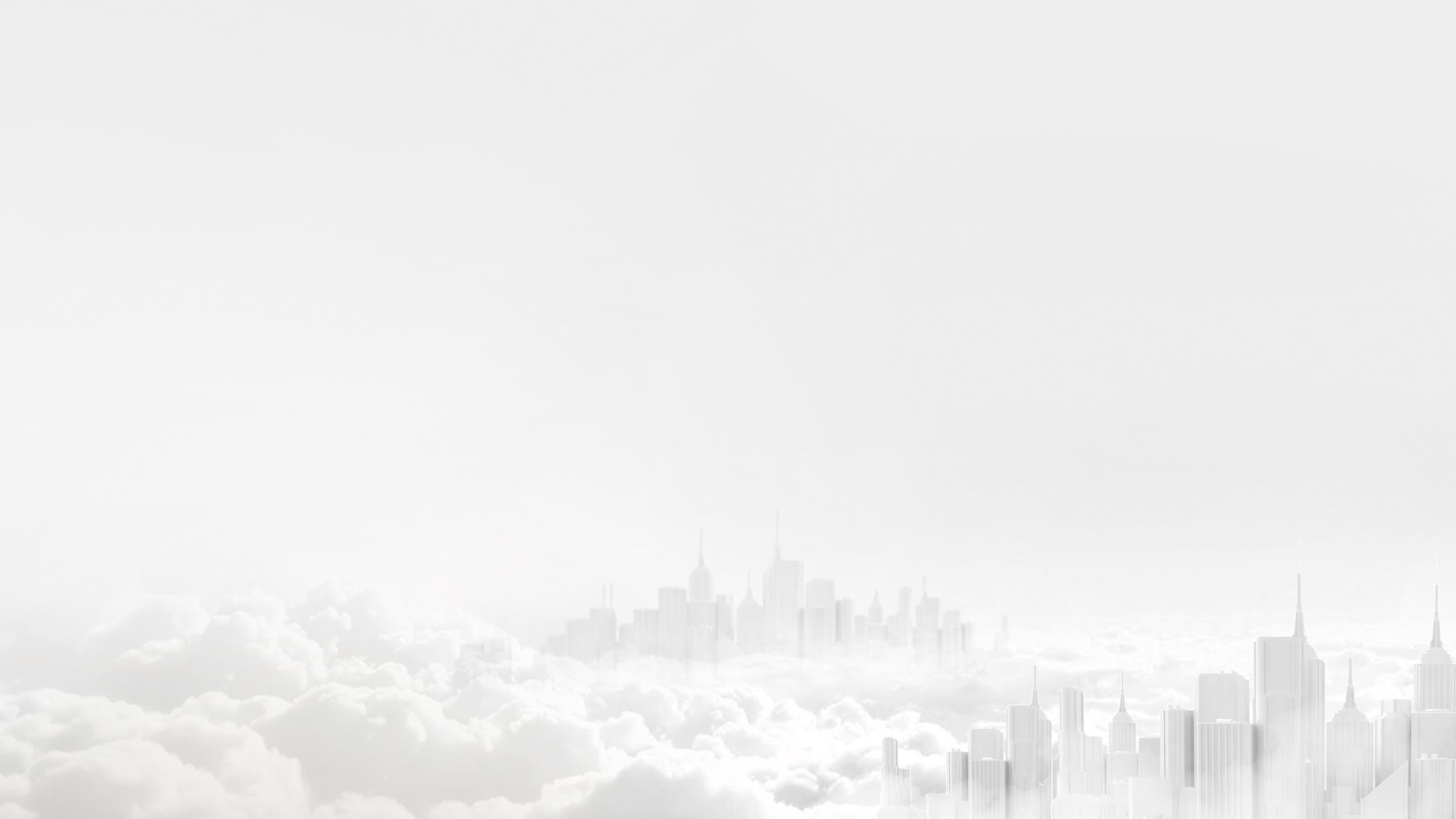 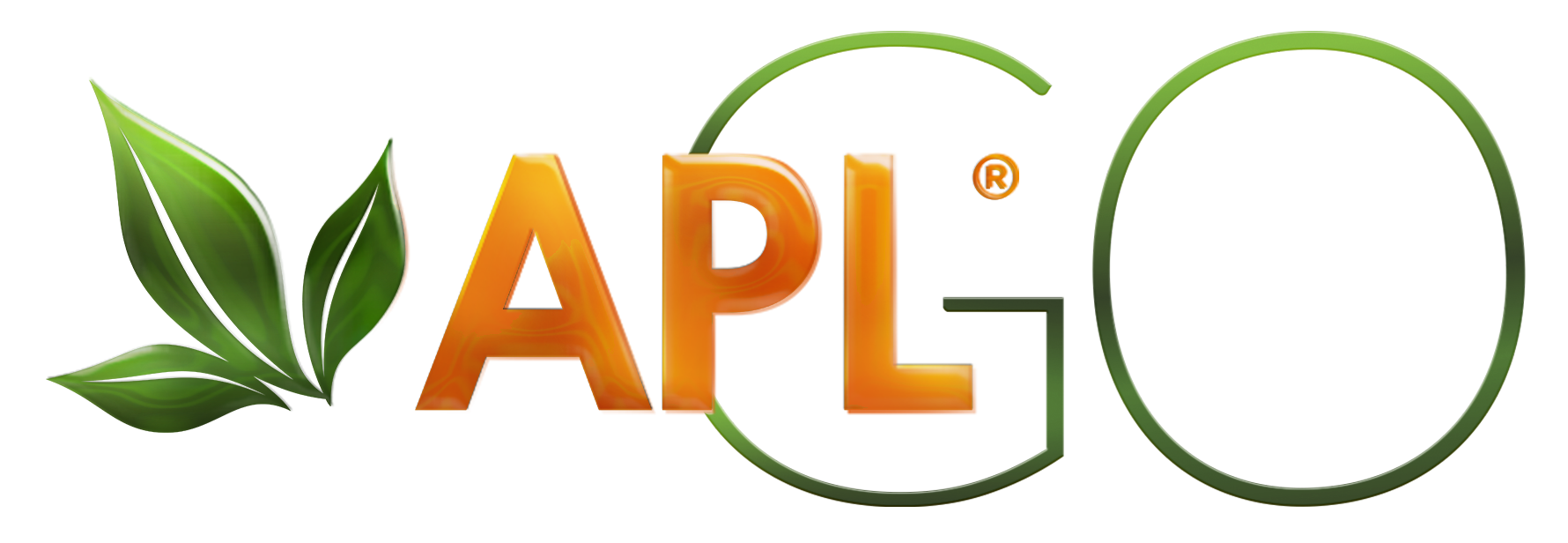 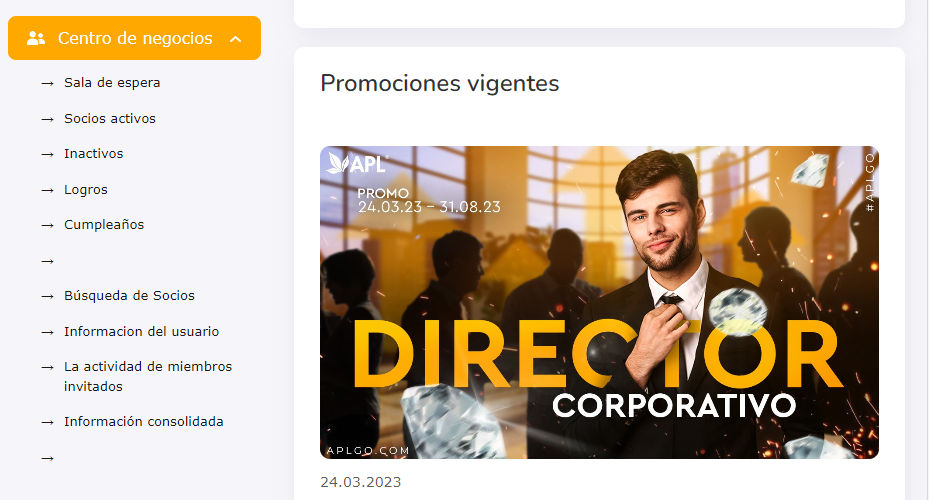 CLICK
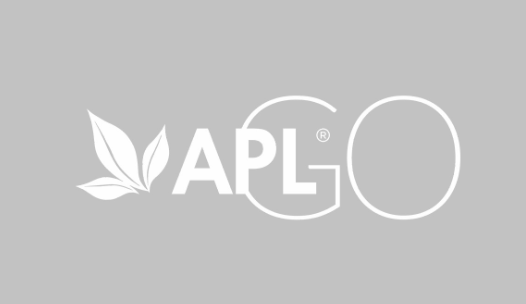 A P L G O . C O M
# A P L G O
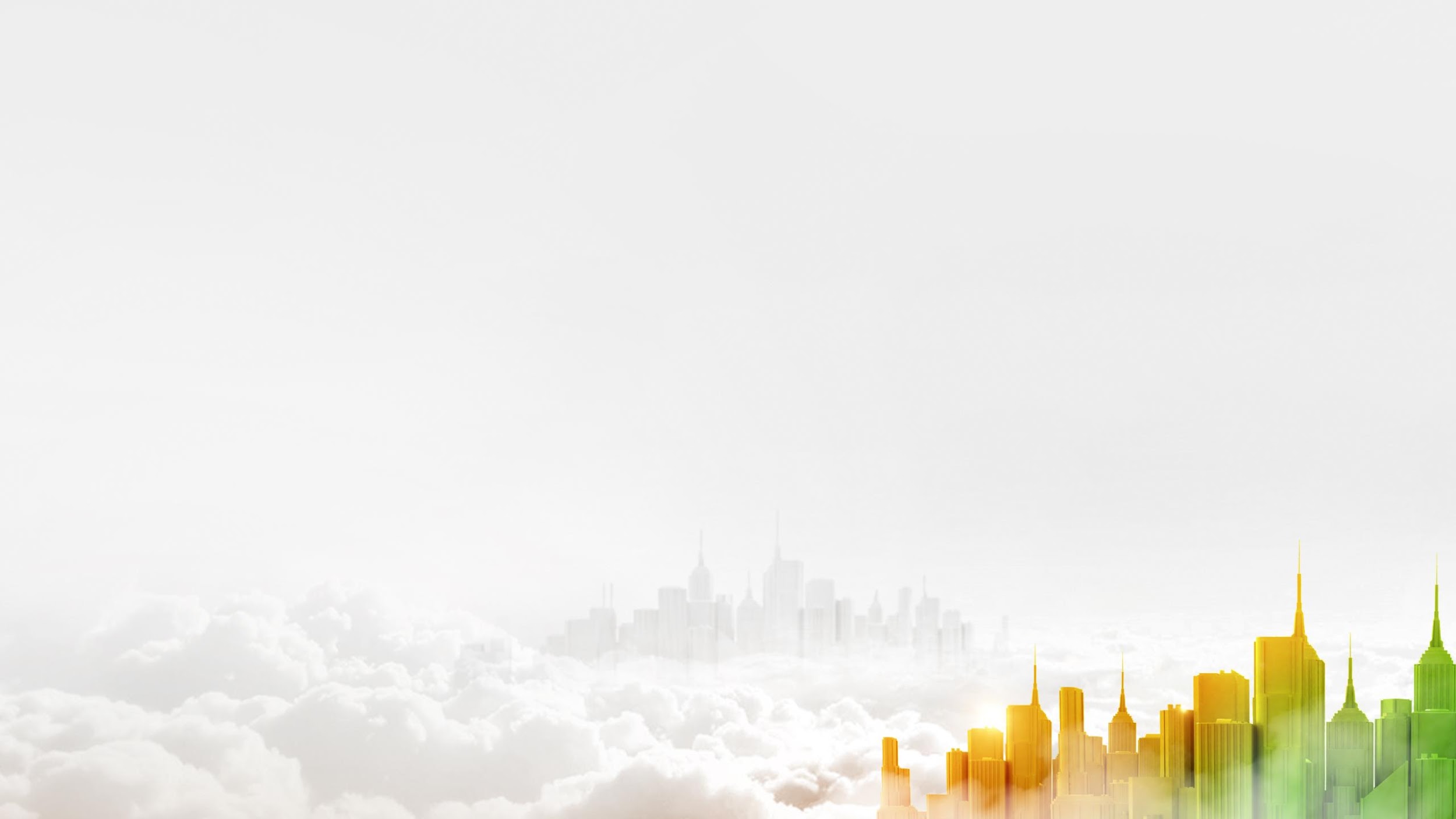 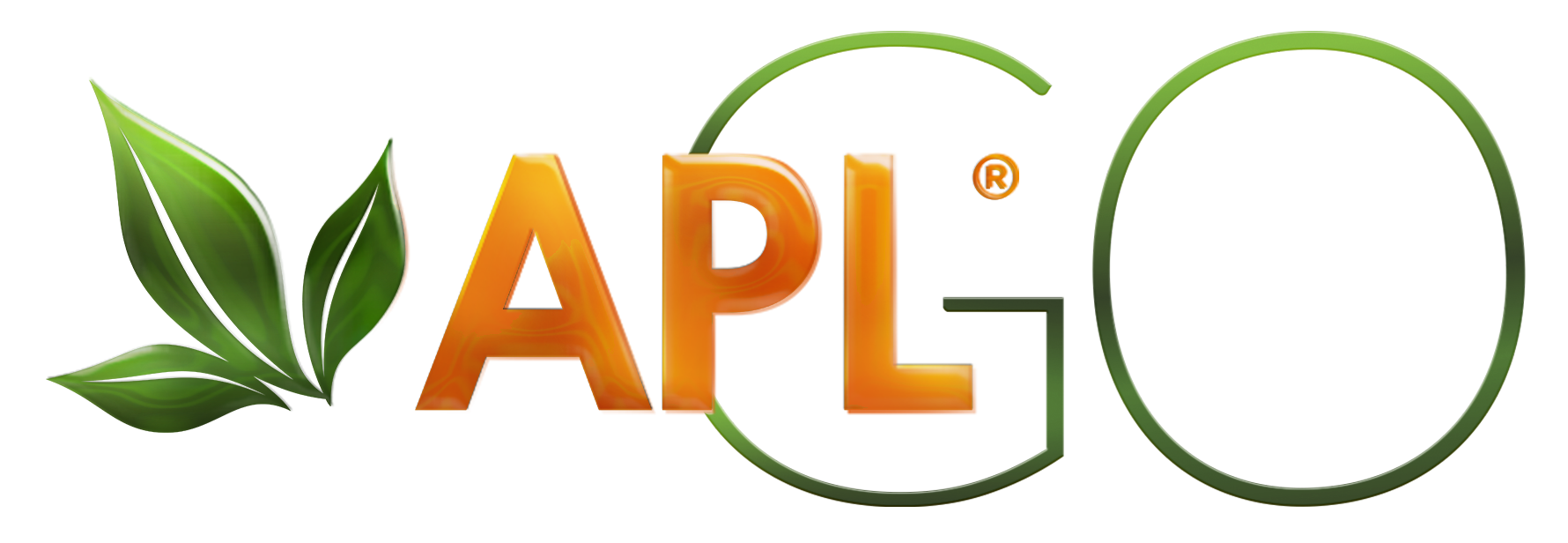 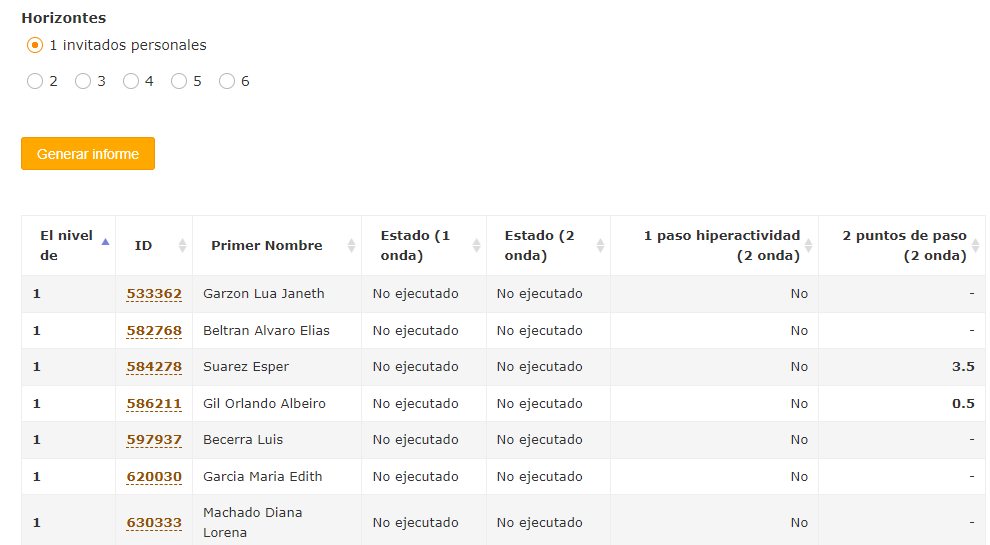 xxxxxxxxx
xxxxxxxxx
xxxxxxxxx
xxxxxxxxx
xxxxxxxxx
xxxxxxxxx
xxxxxxxxx
A P L G O . C O M
# A P L G O
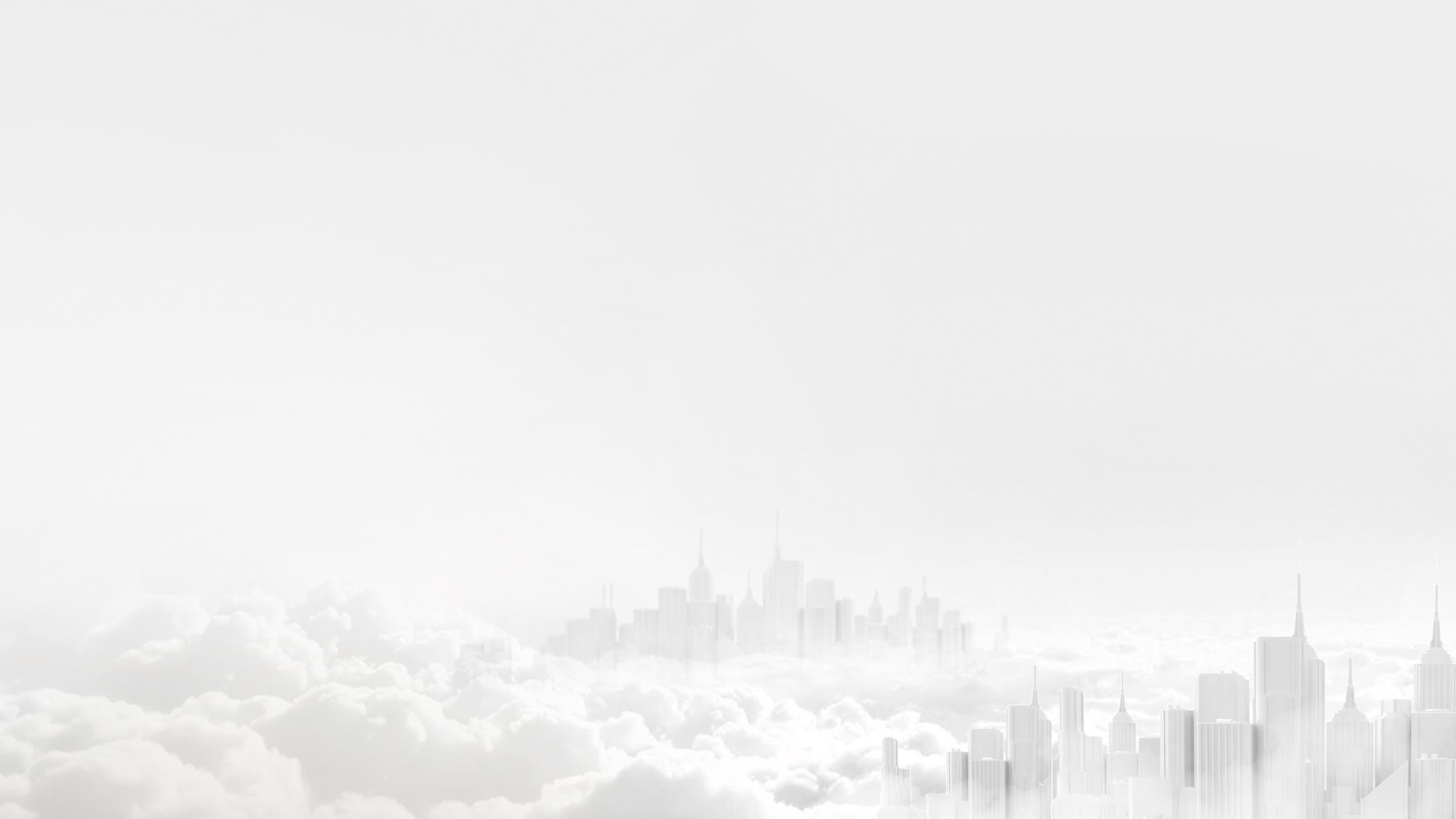 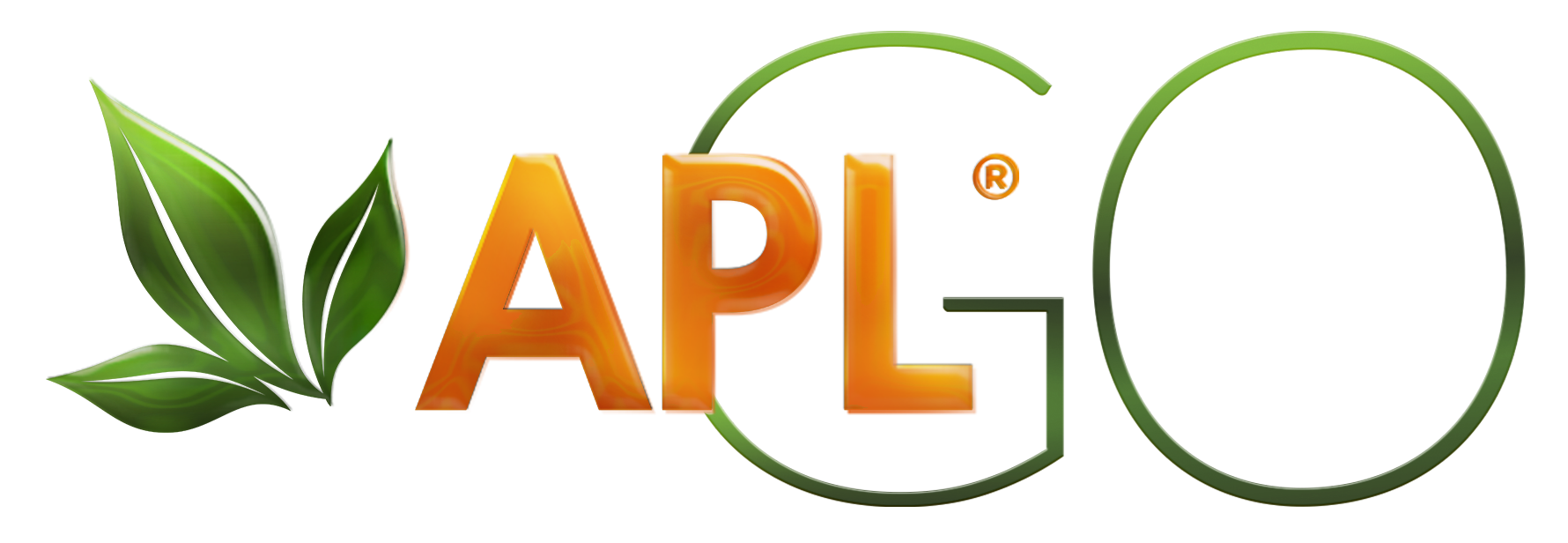 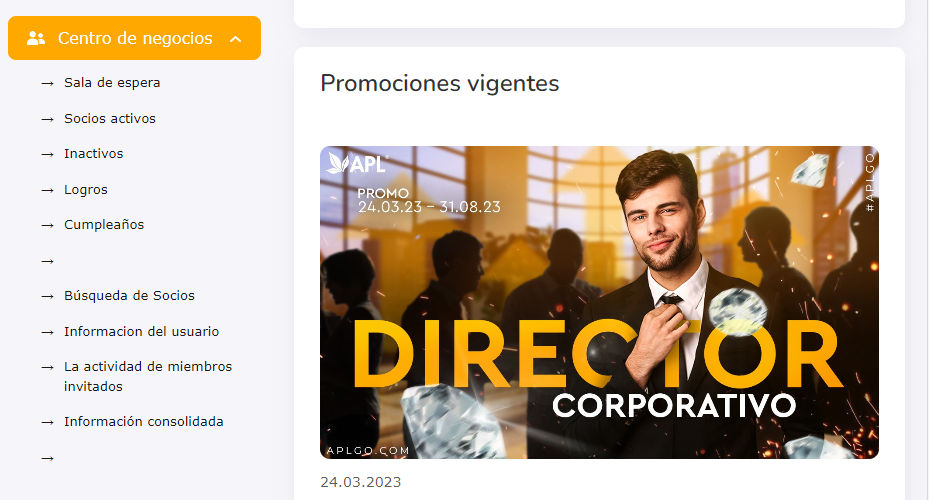 CLICK
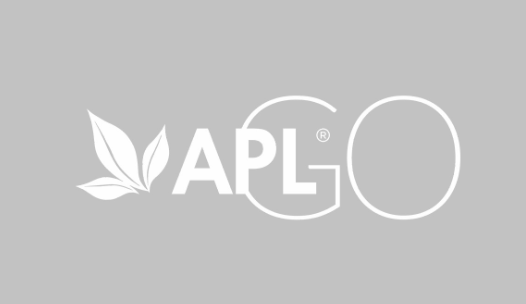 A P L G O . C O M
# A P L G O
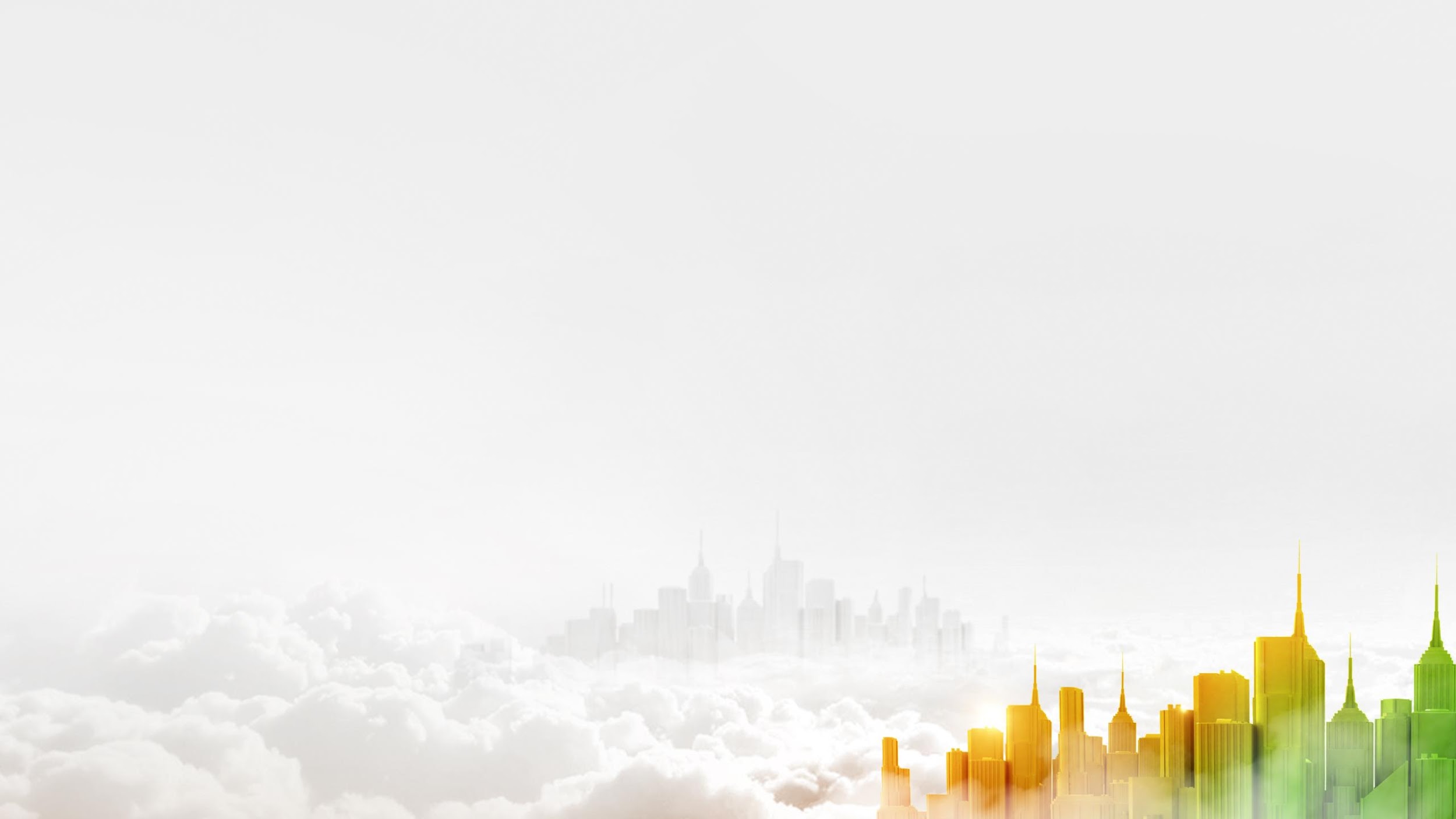 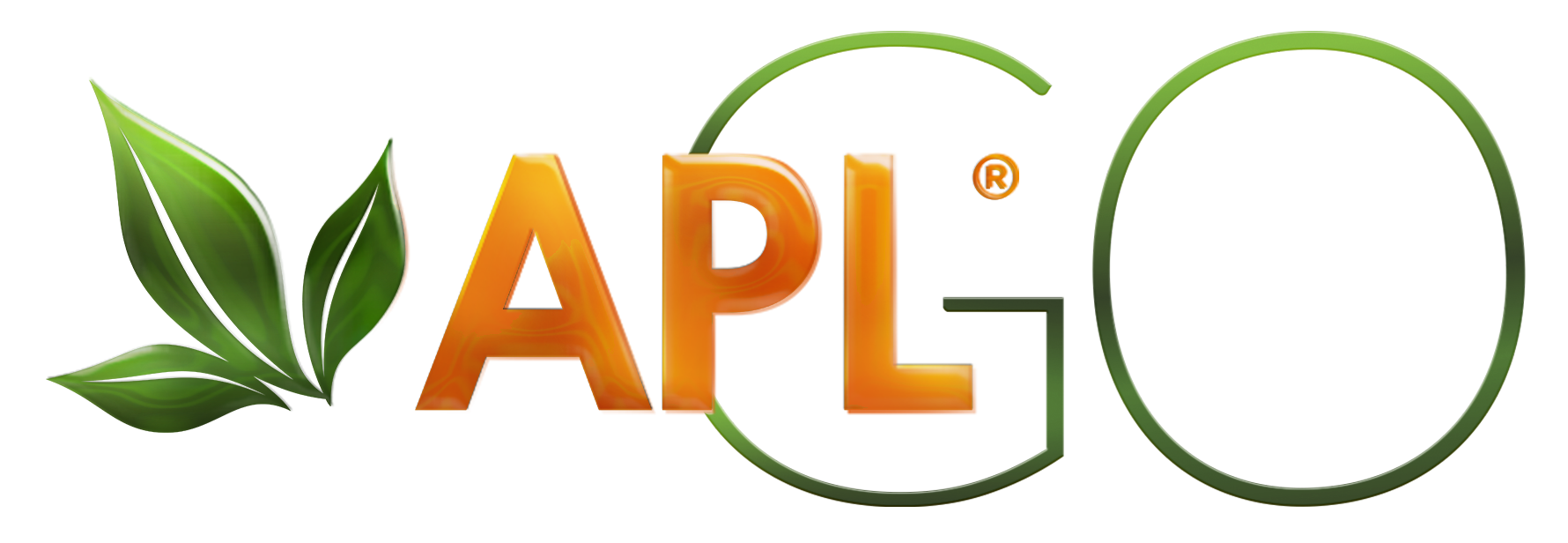 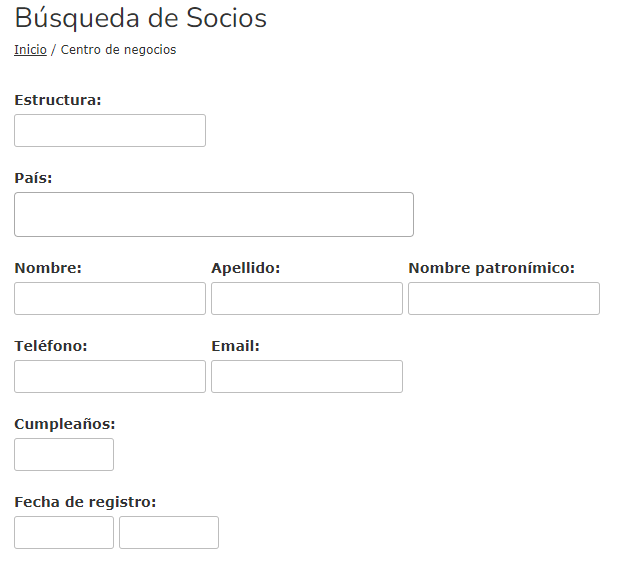 Colocar el dato por el cual quieren realizar la búsqueda
A P L G O . C O M
# A P L G O
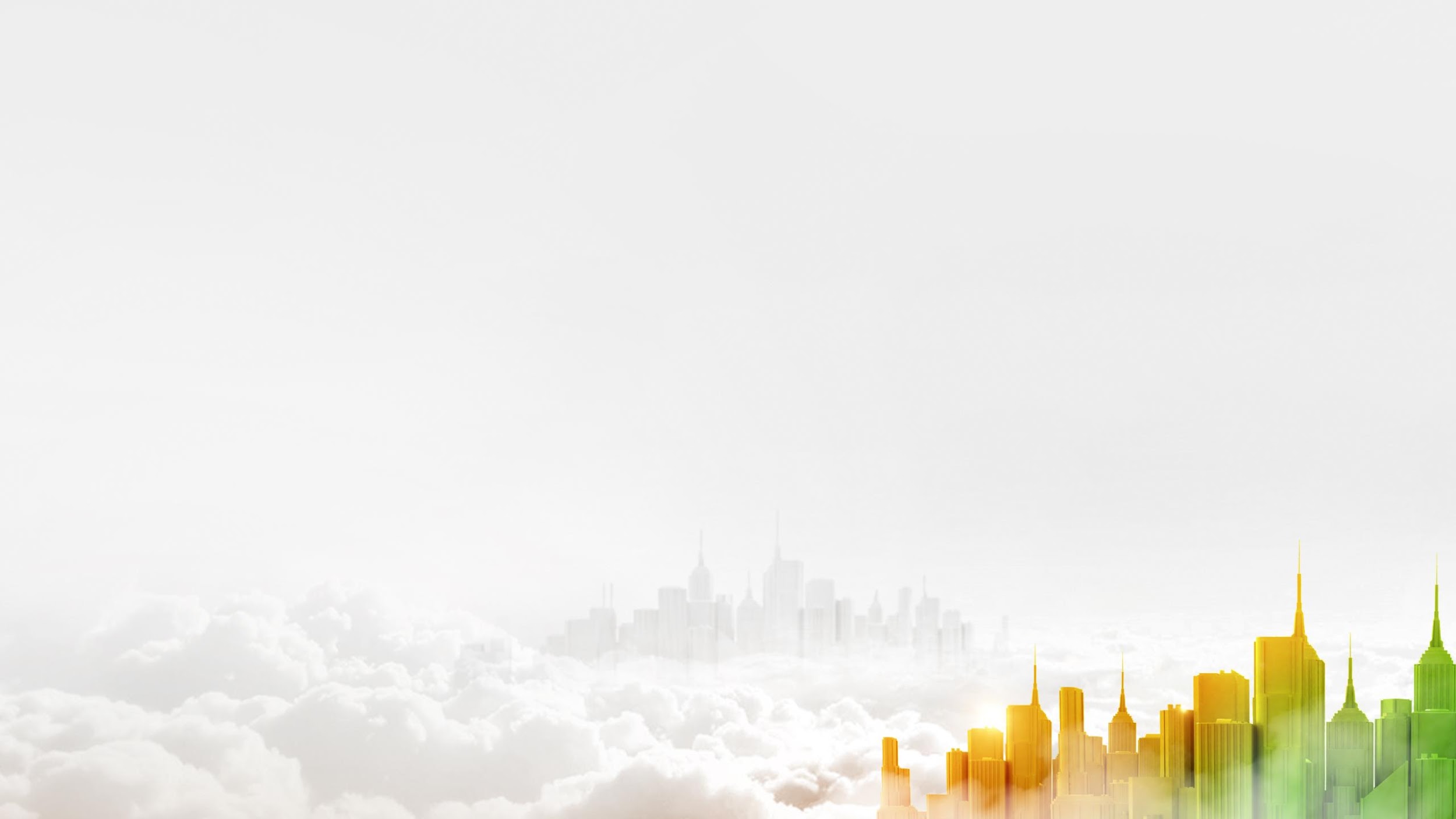 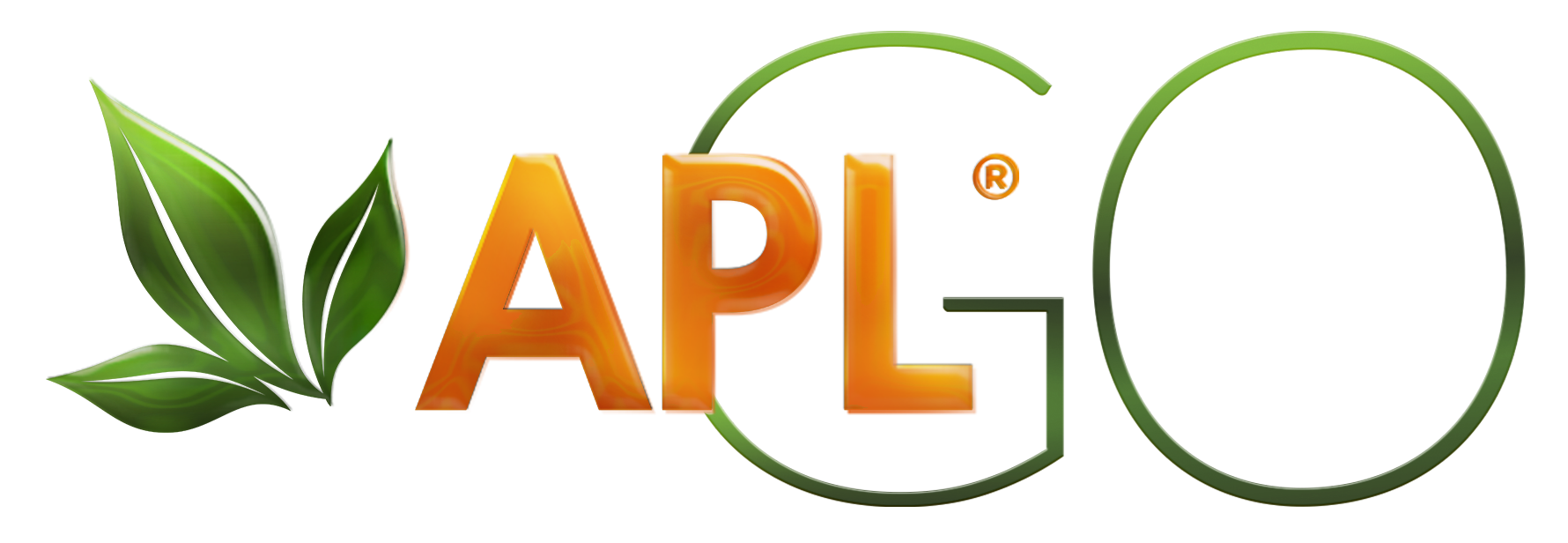 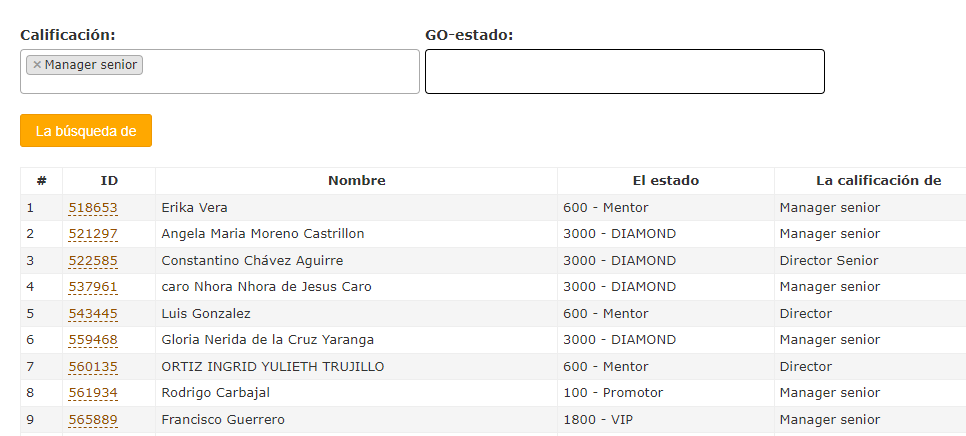 Escoger el status
Escoger el rango
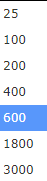 xxxxxxxxx
xxxxxxxxx
xxxxxxxxx
xxxxxxxxx
xxxxxxxxx
xxxxxxxxx
xxxxxxxxx
xxxxxxxxx
xxxxxxxxx
A P L G O . C O M
# A P L G O
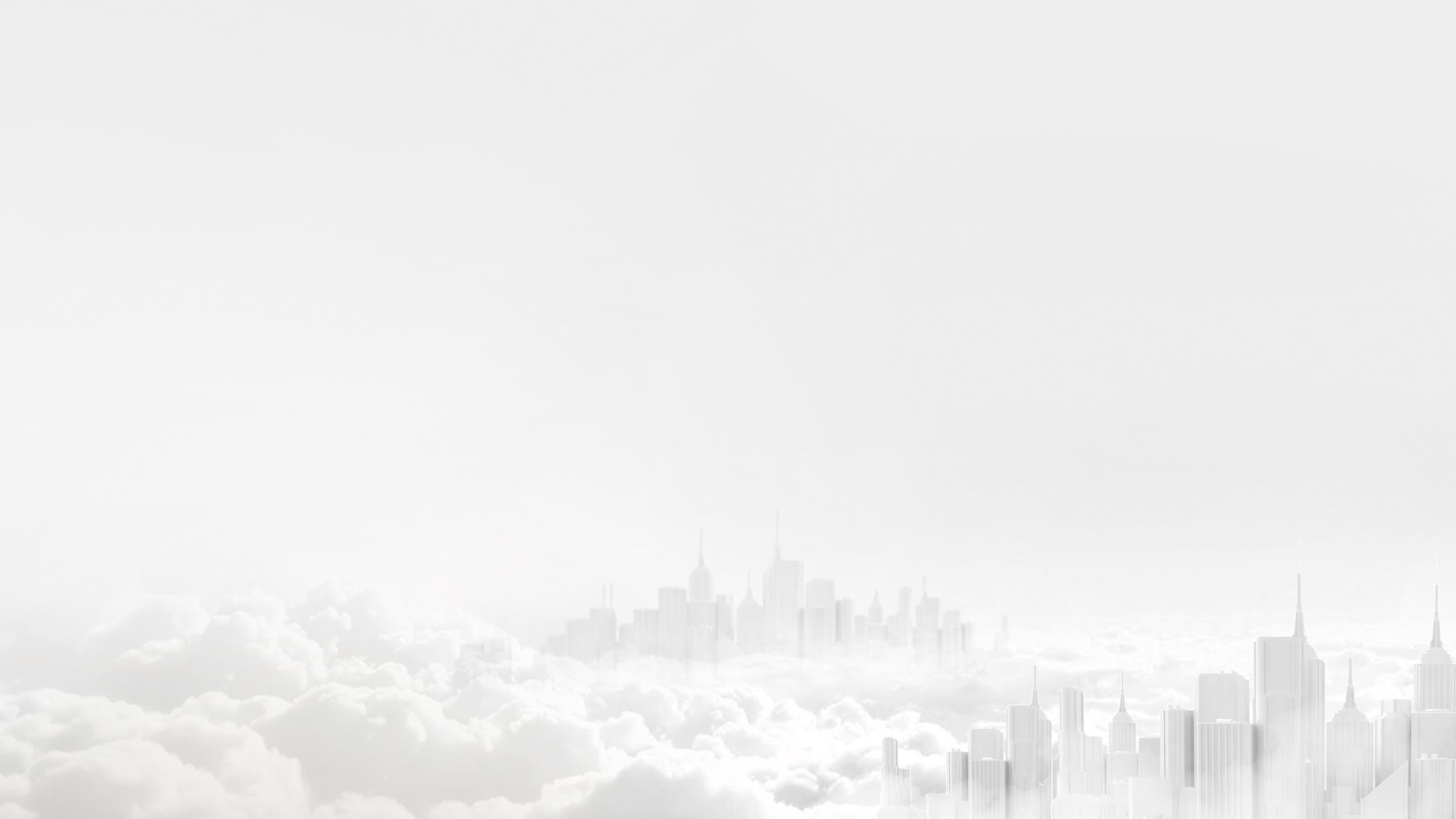 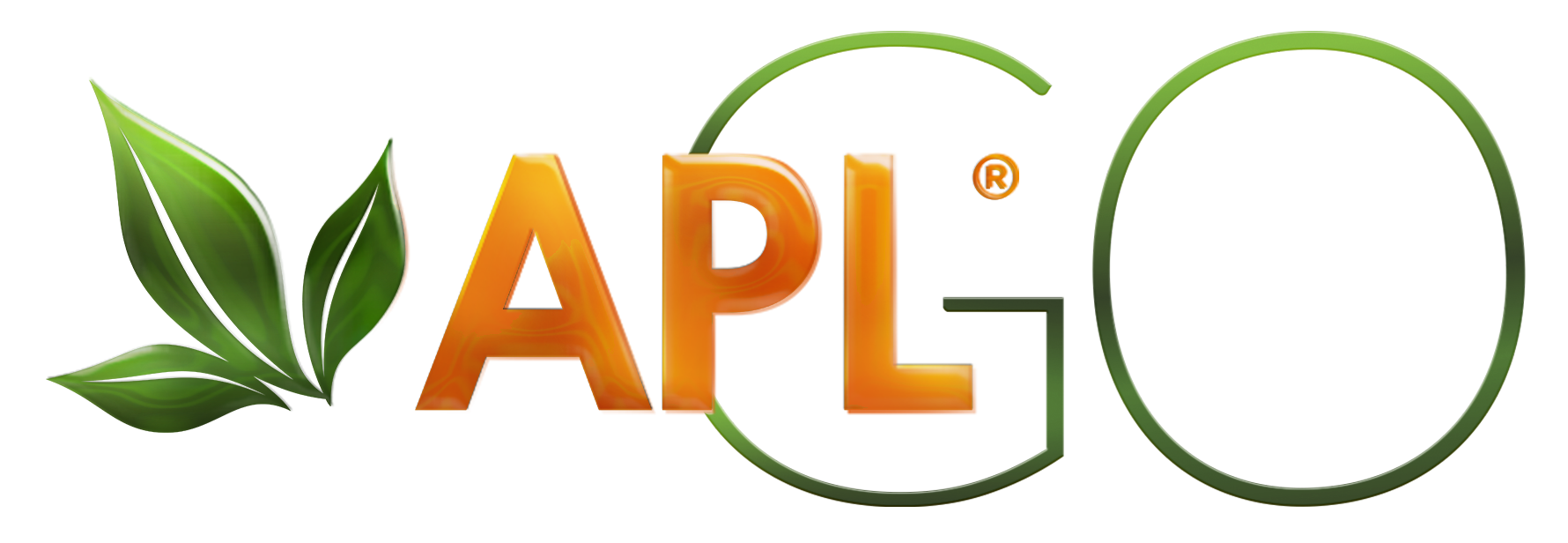 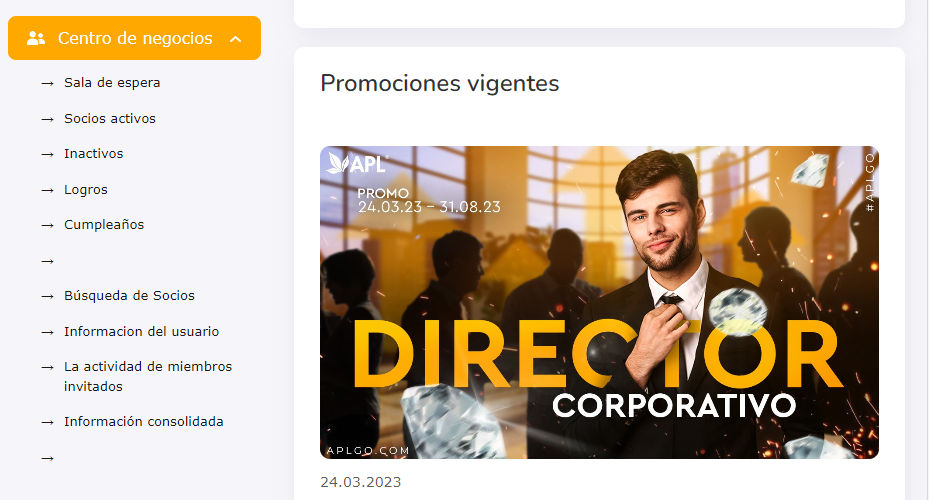 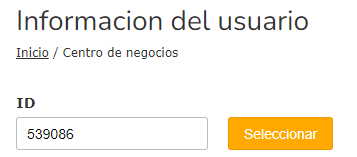 Digitar el id a buscar
CLICK
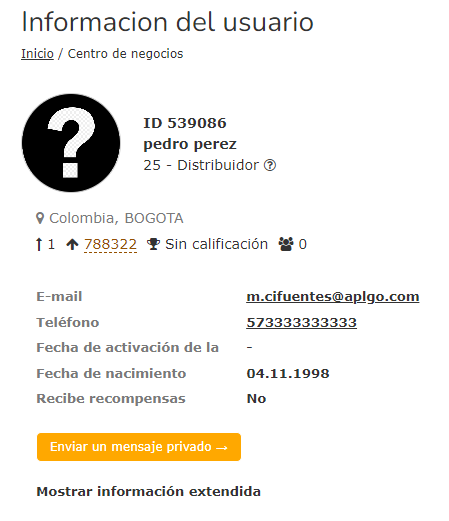 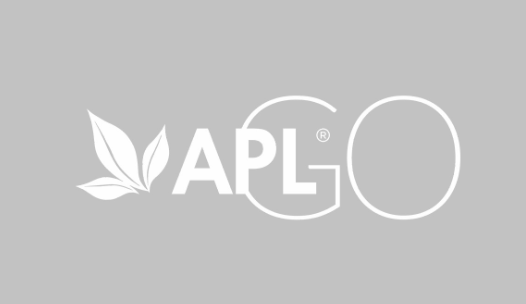 seleccionar
A P L G O . C O M
# A P L G O
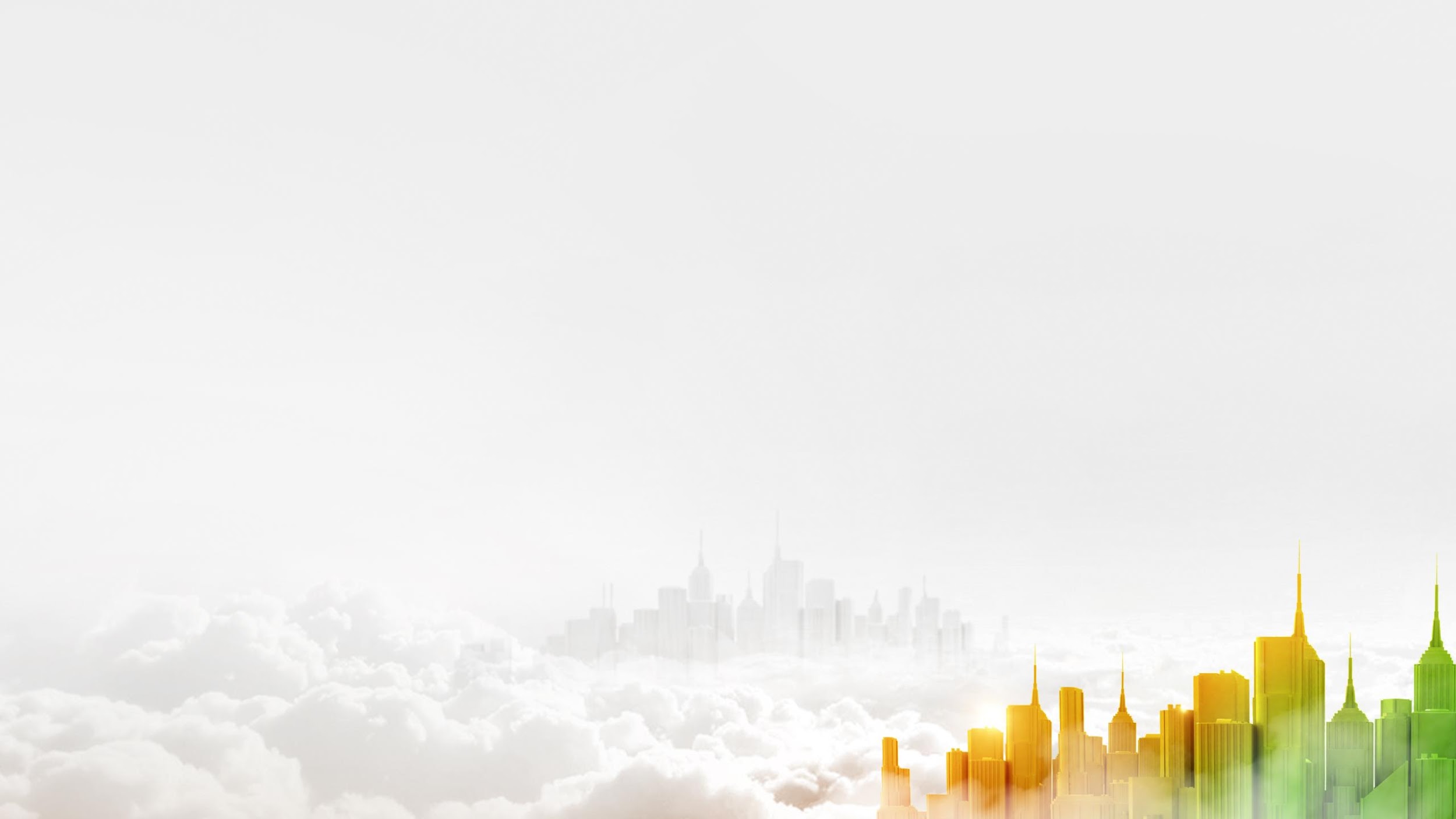 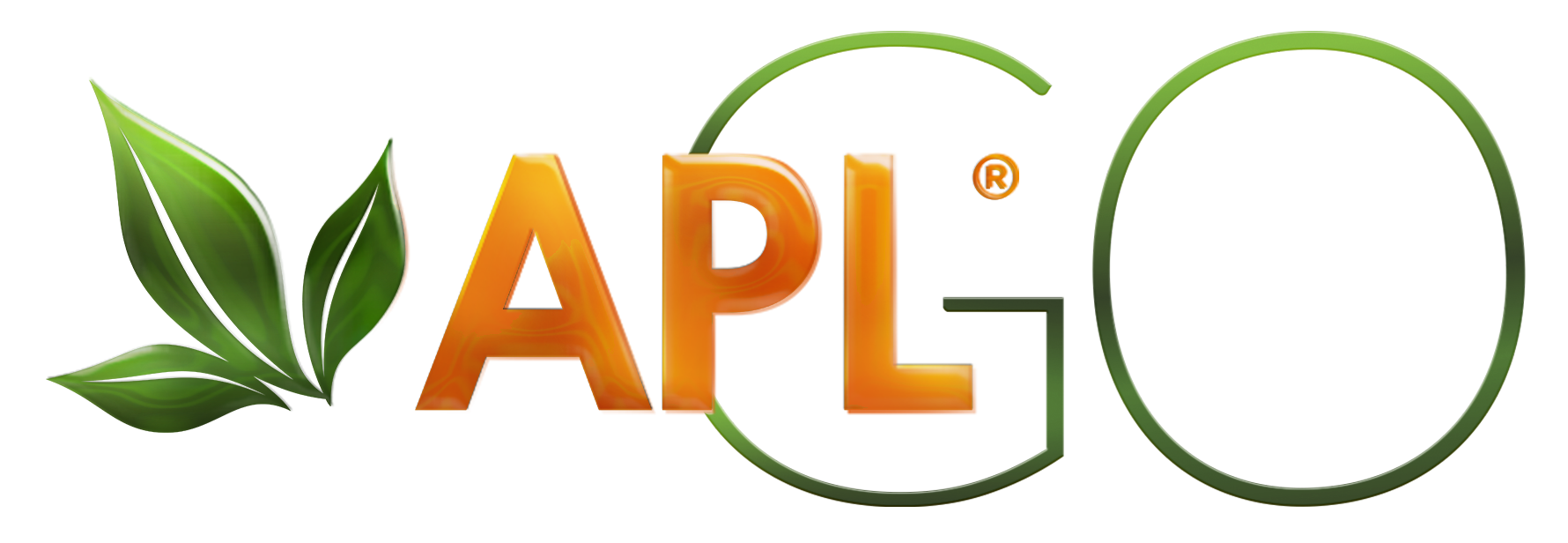 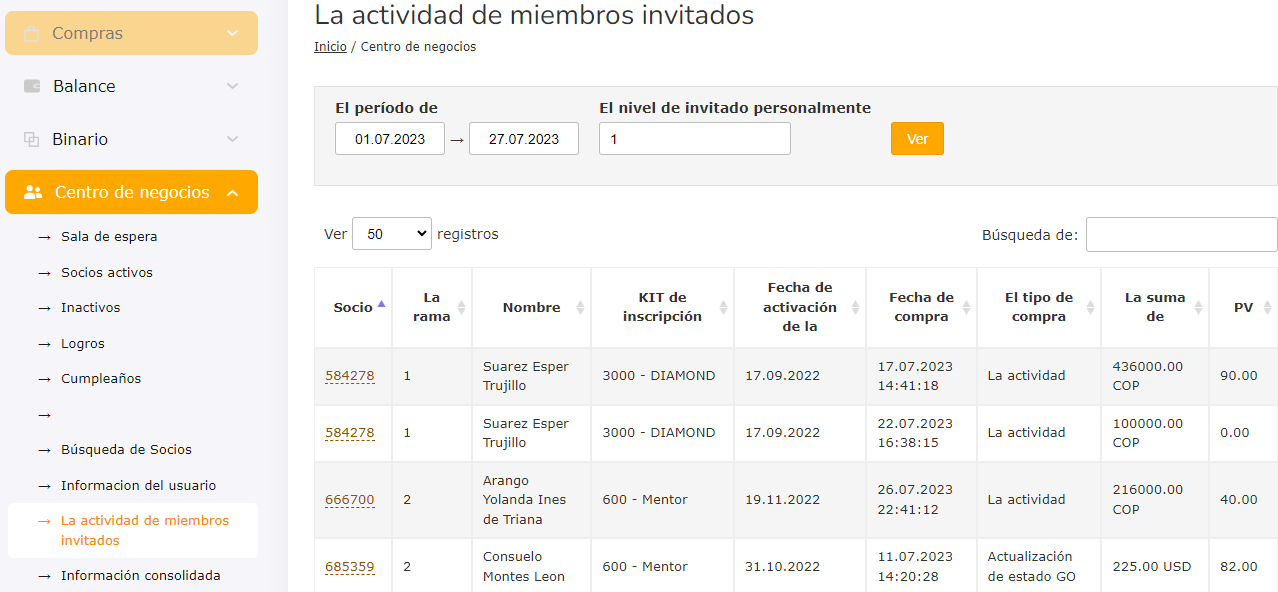 Rango de fecha
Click
xxxx
xxxx
xxxx
xxxx
A P L G O . C O M
# A P L G O
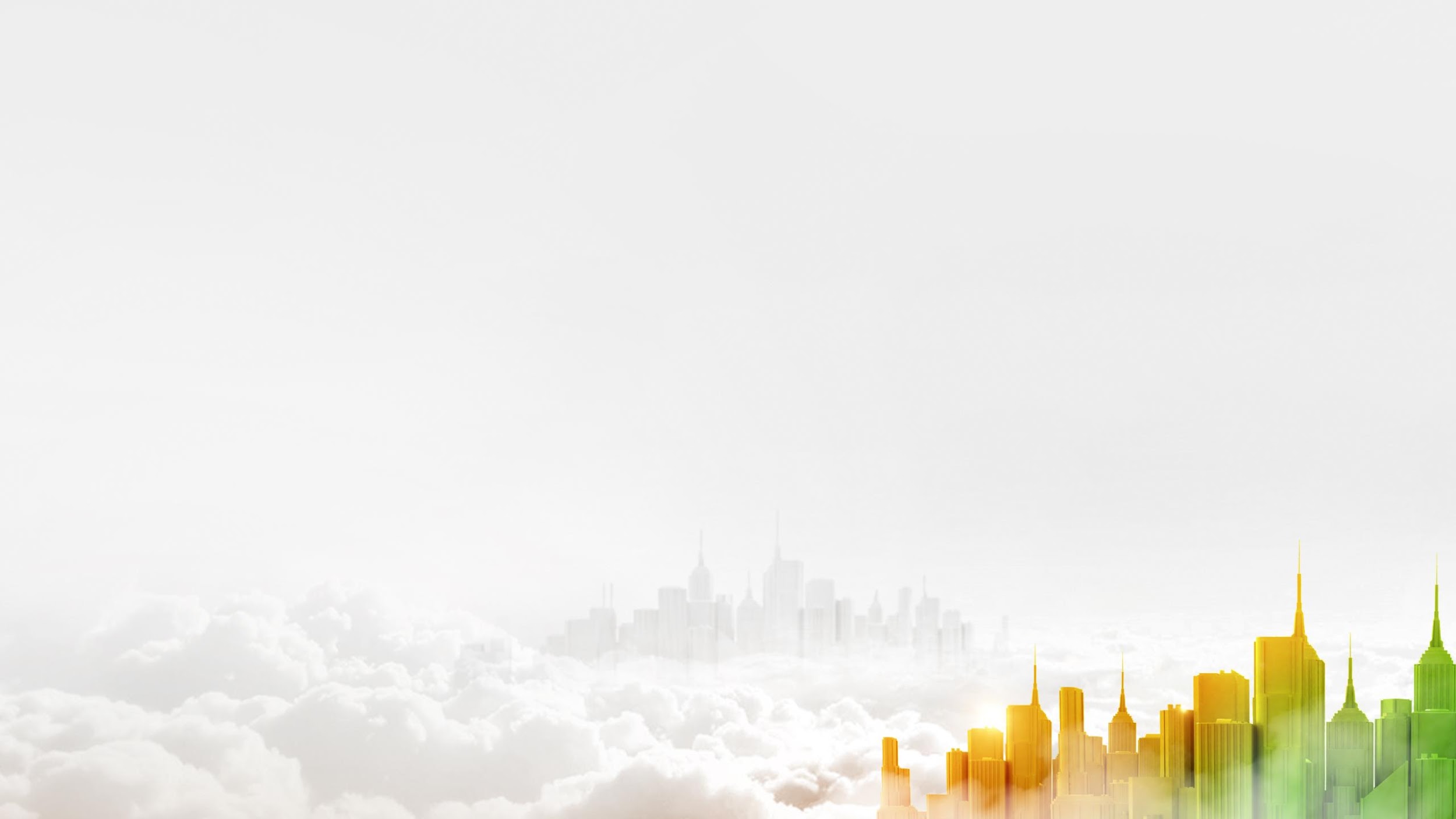 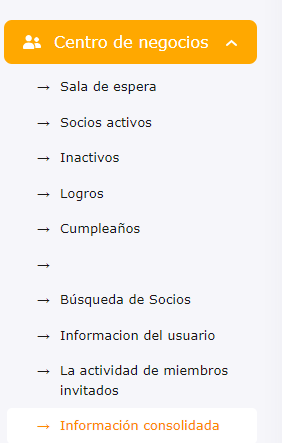 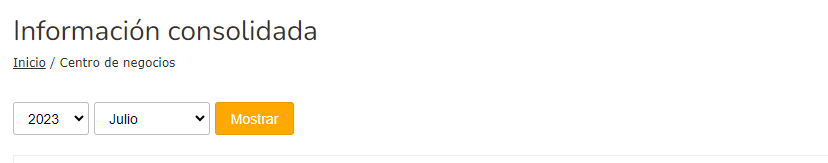 Seleccionar mes
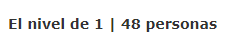 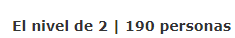 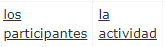 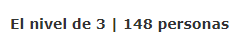 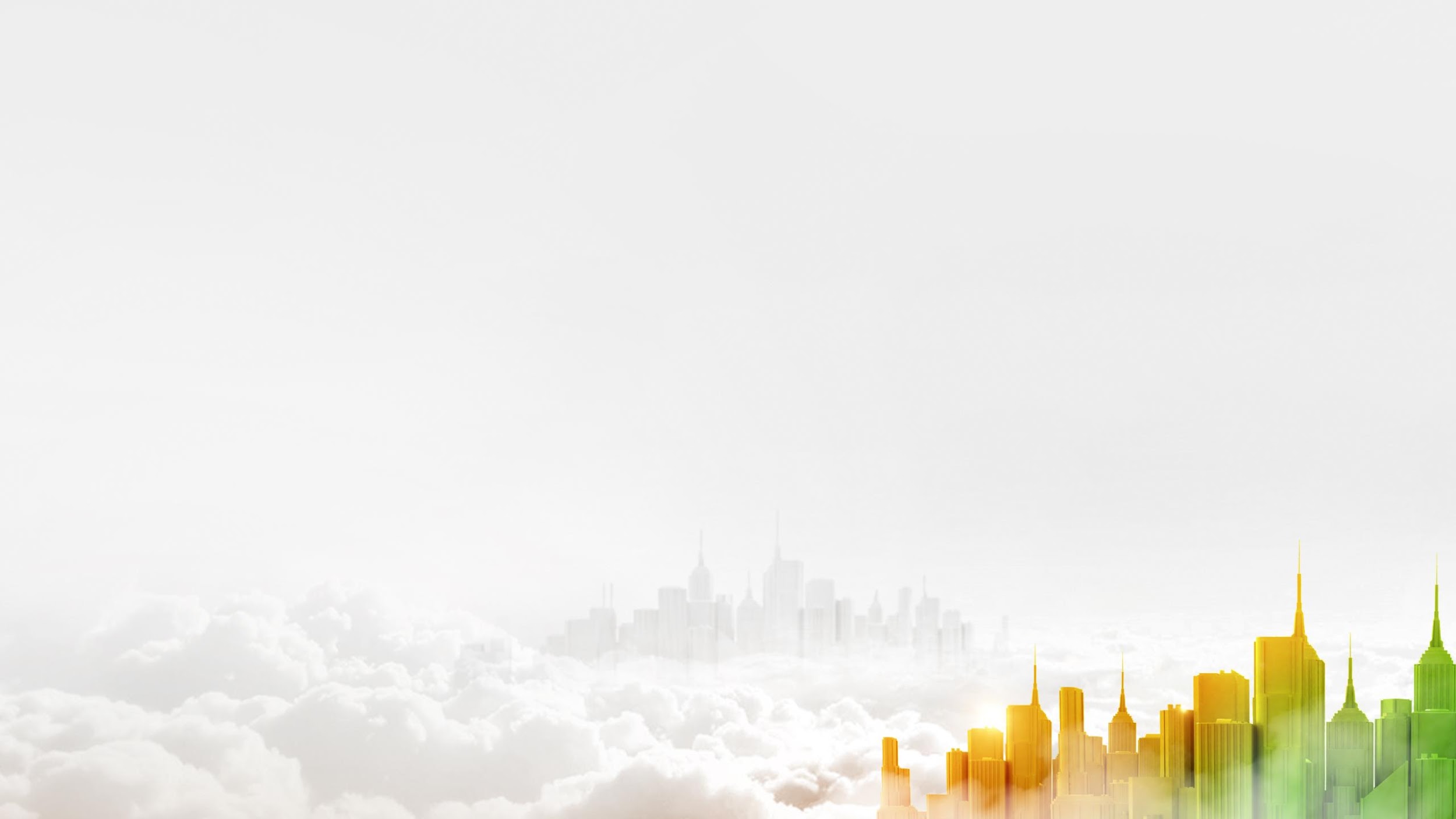 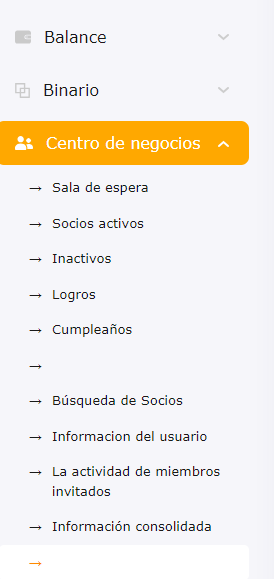 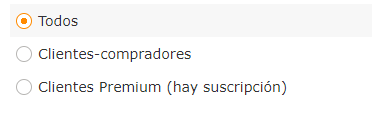 Seleccionar
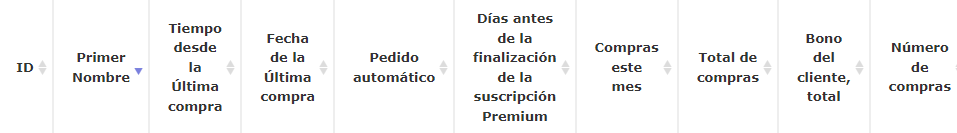 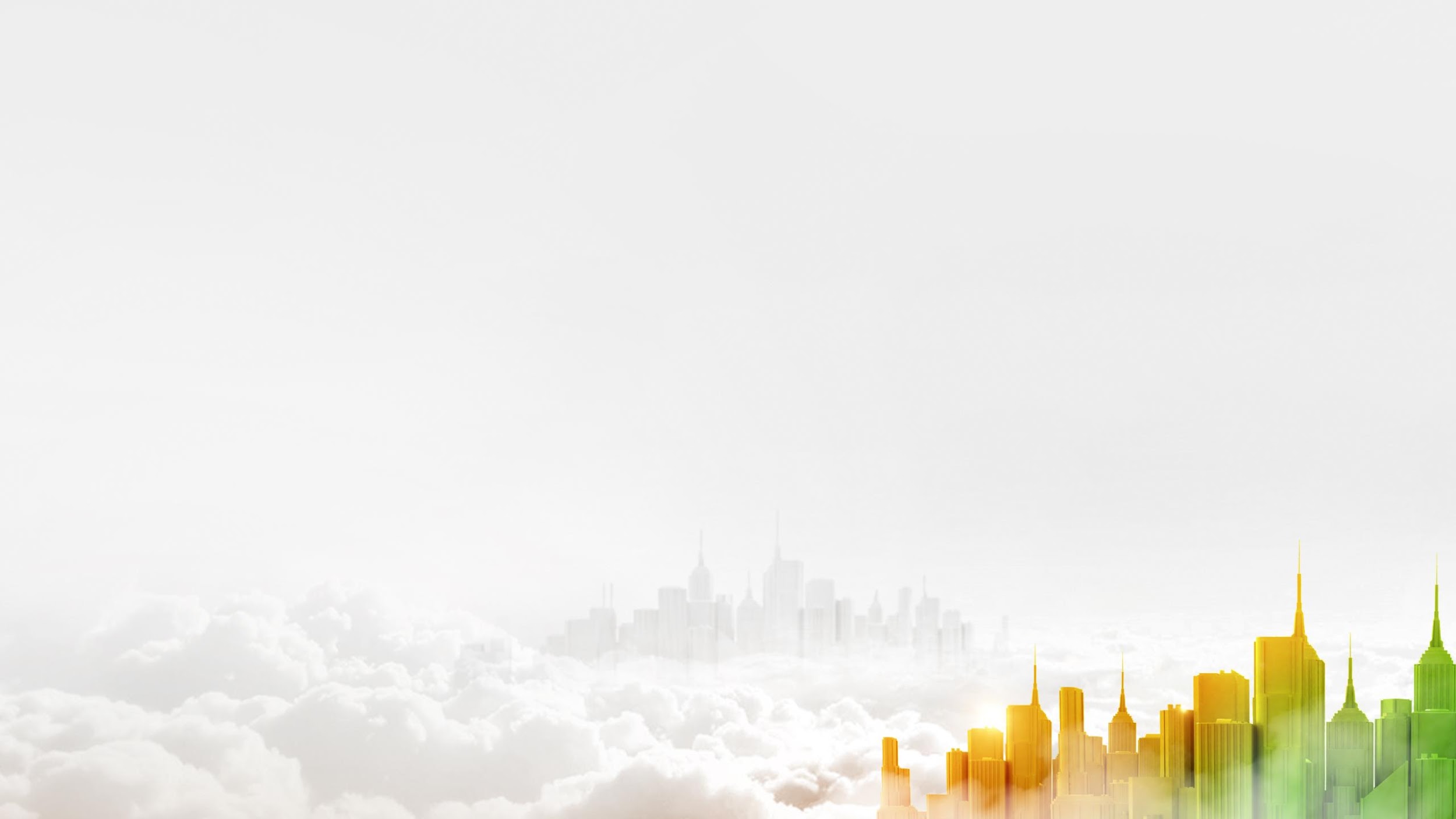 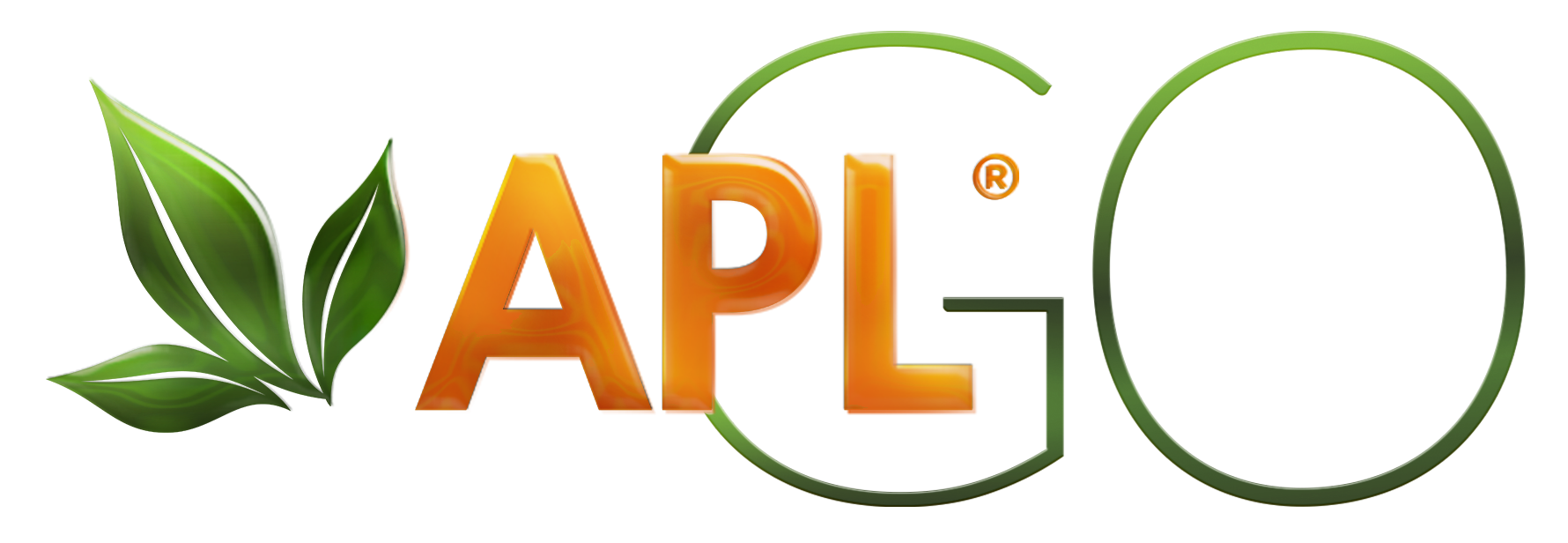